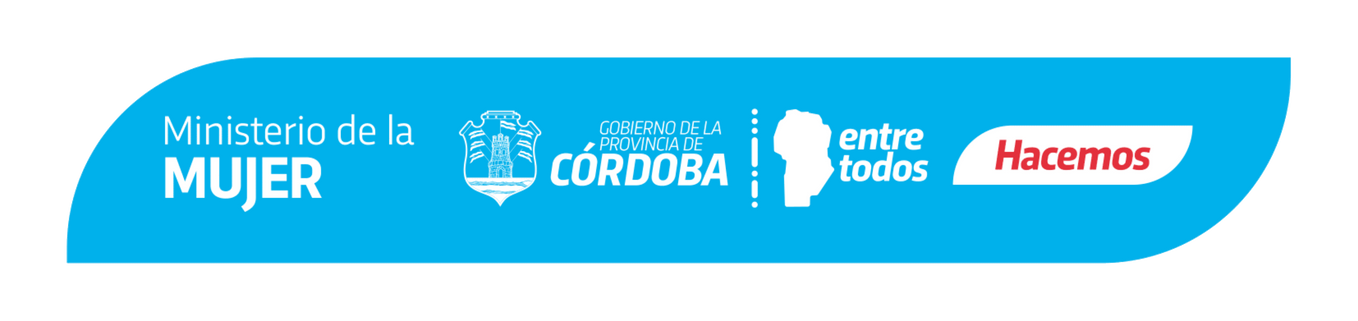 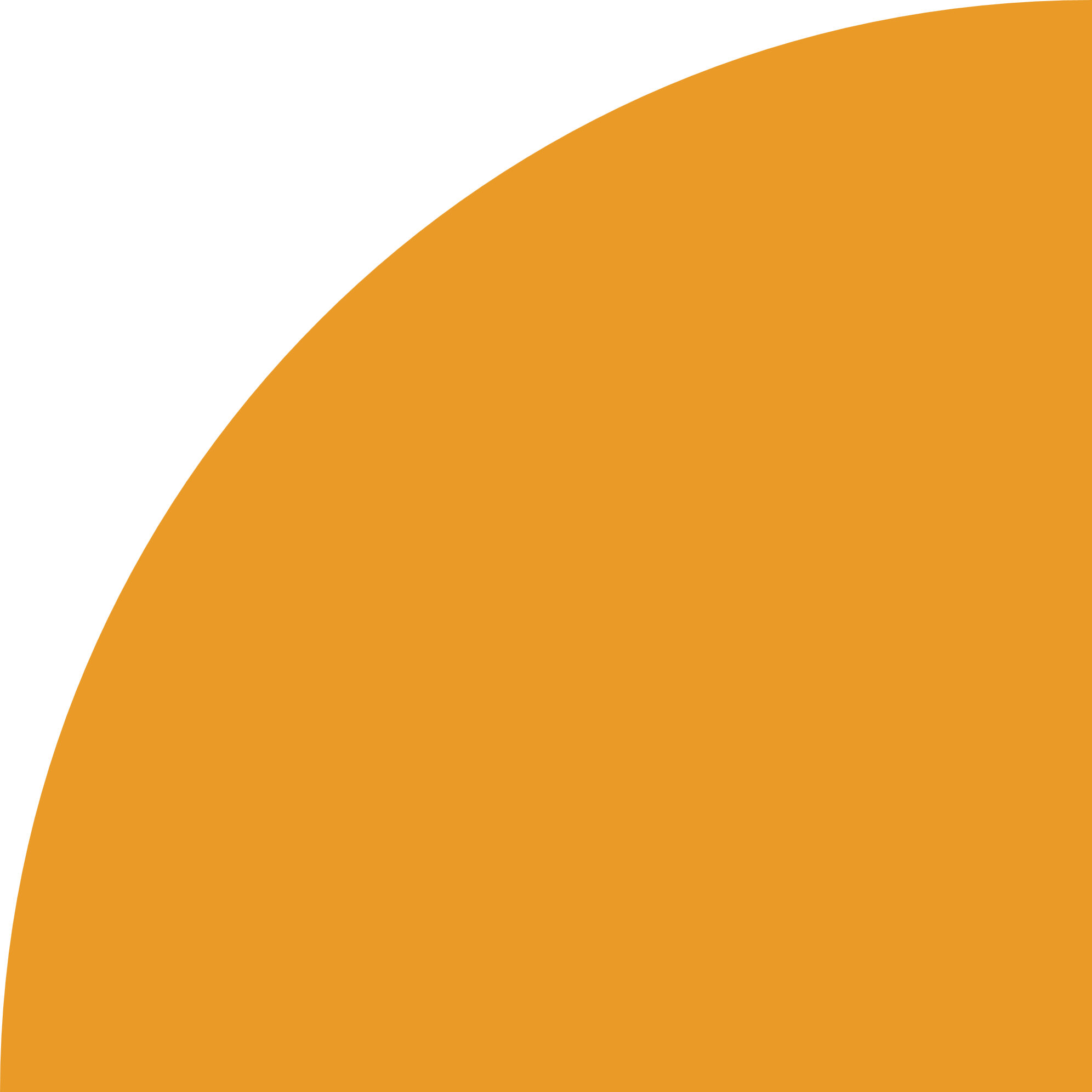 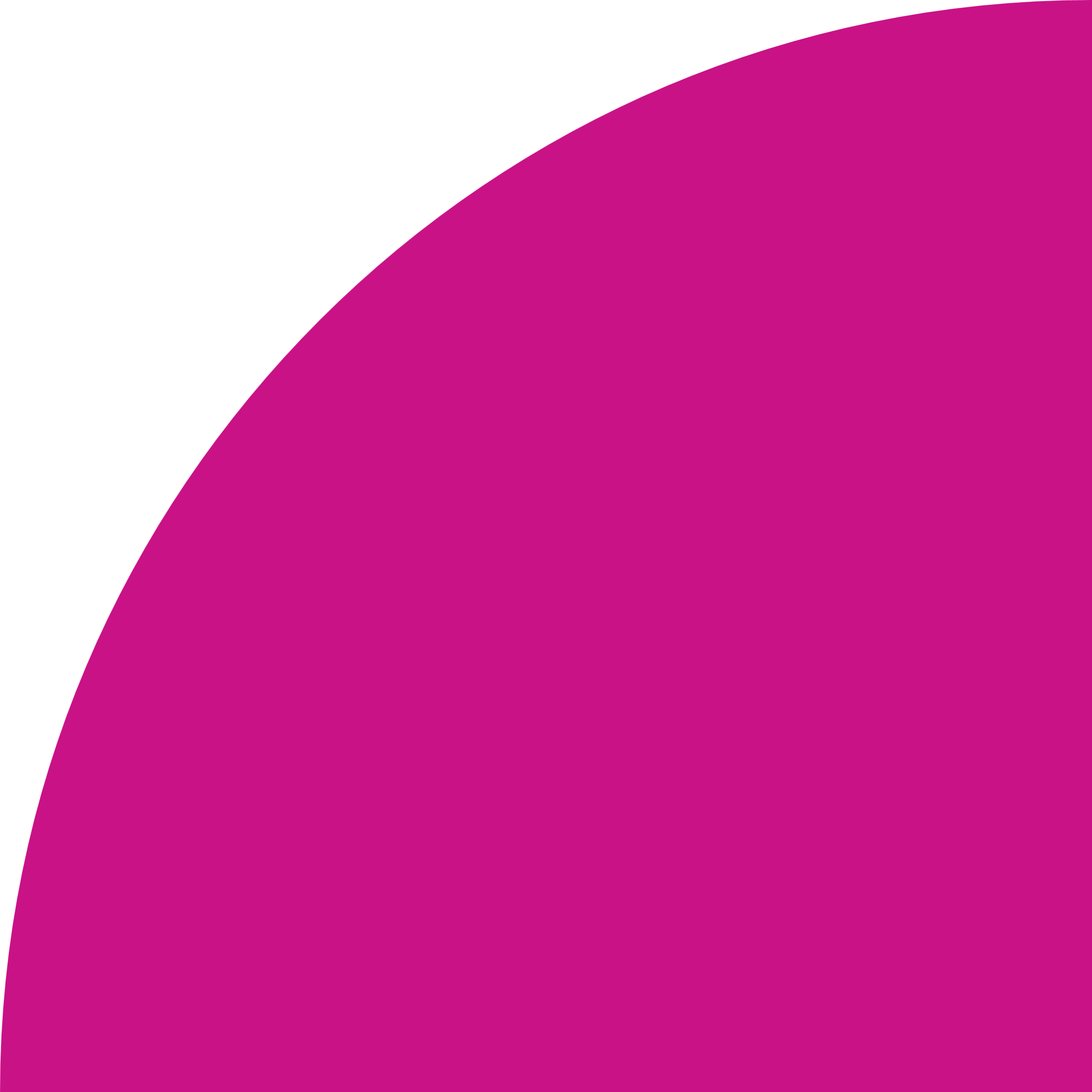 Observatorio de Femicidios y Violencias extremas
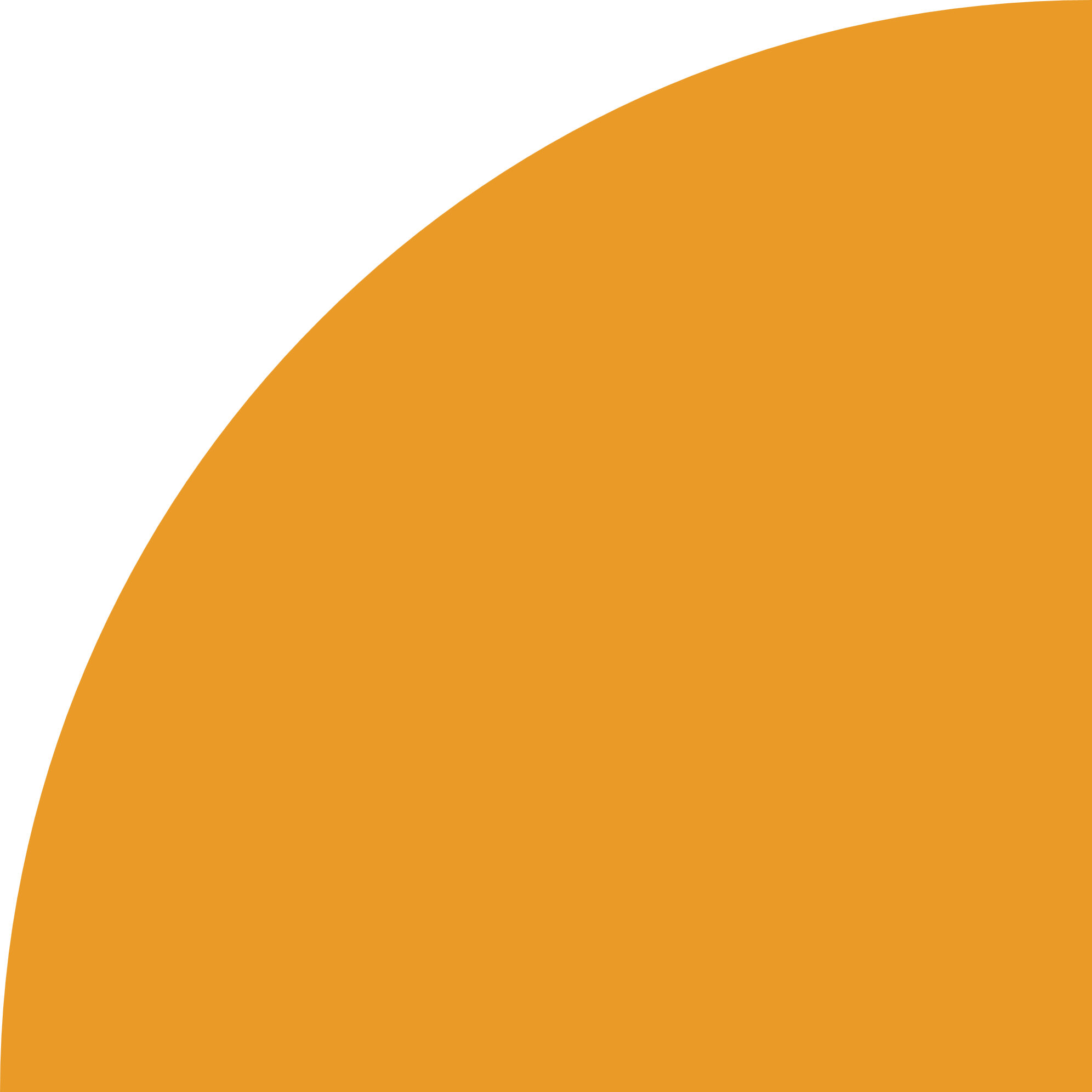 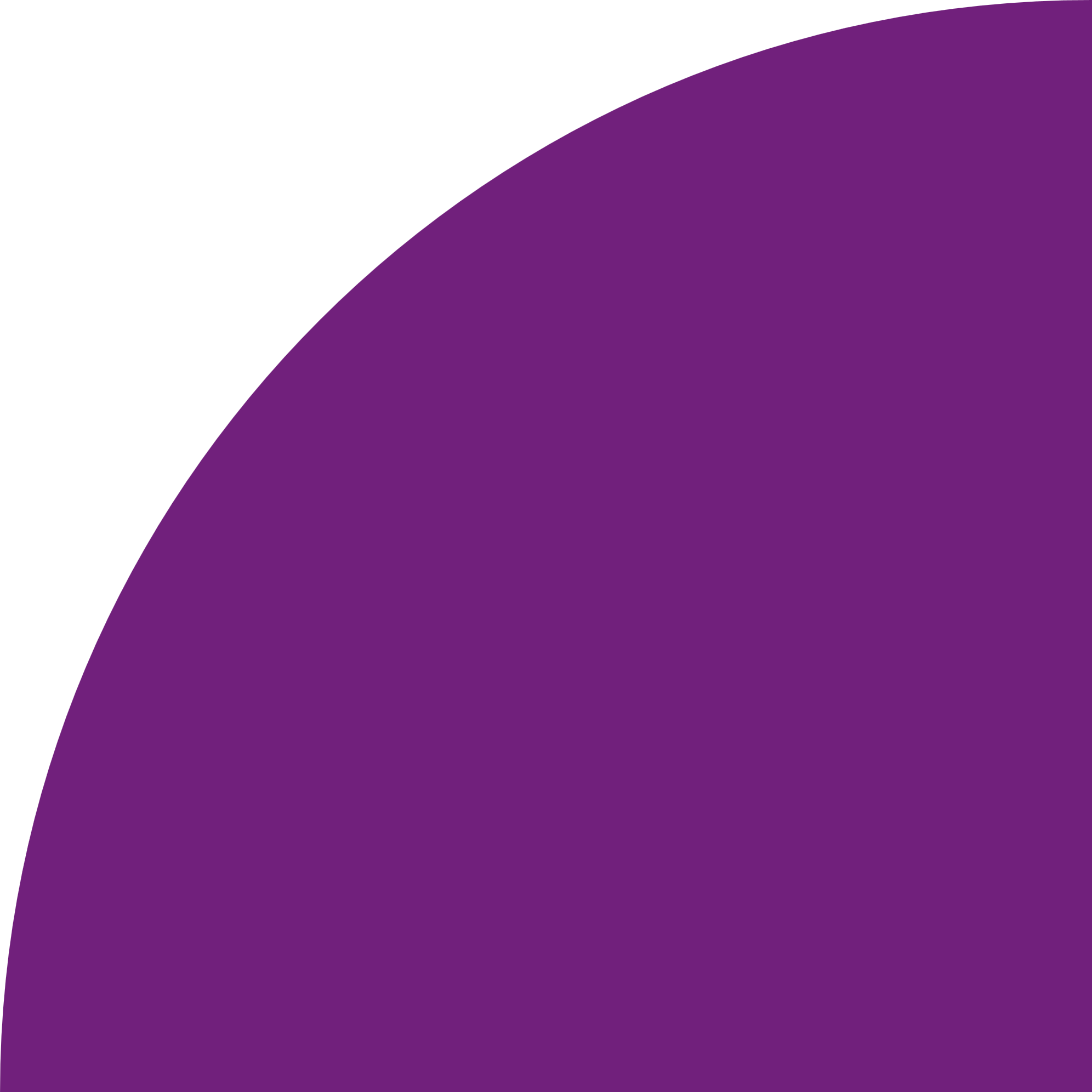 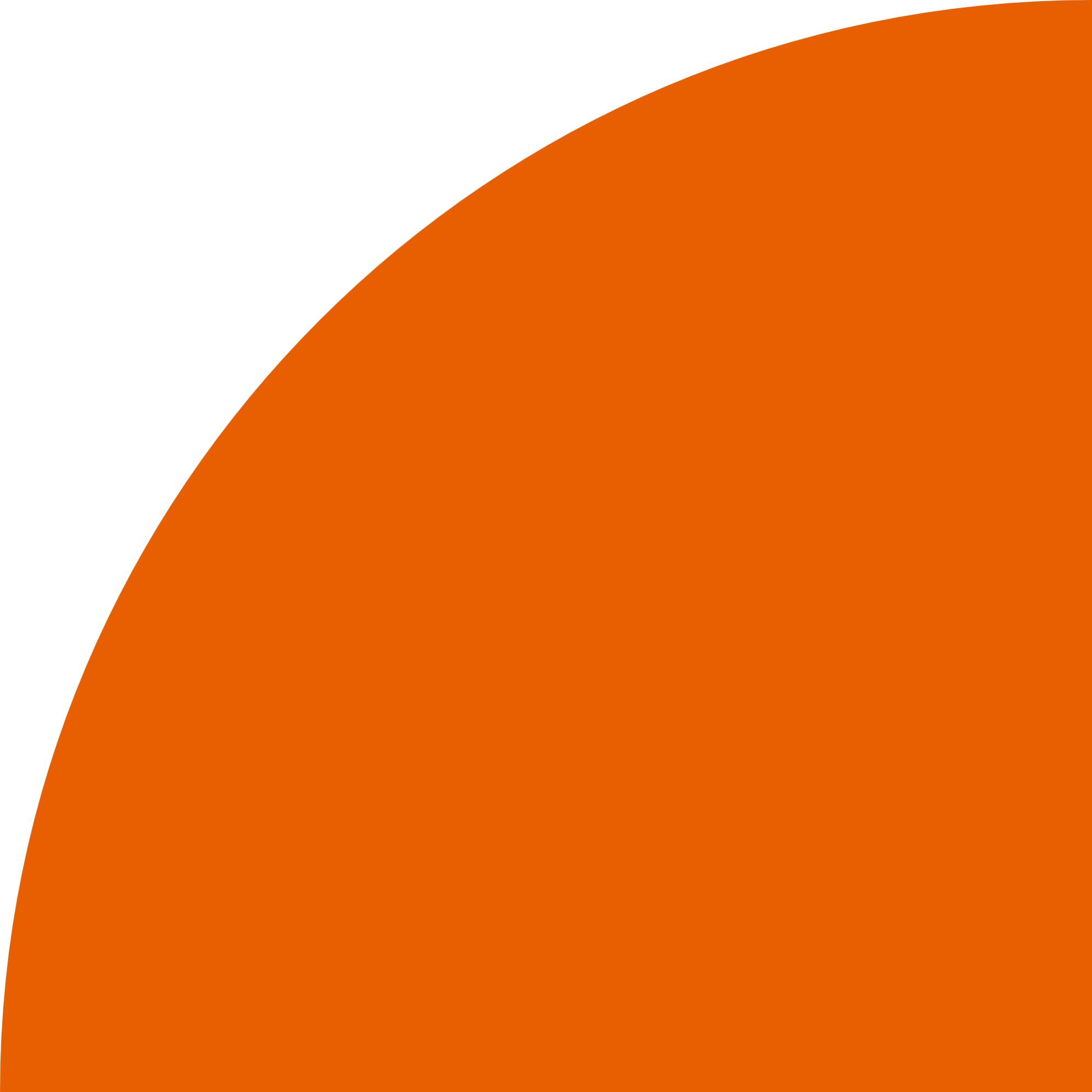 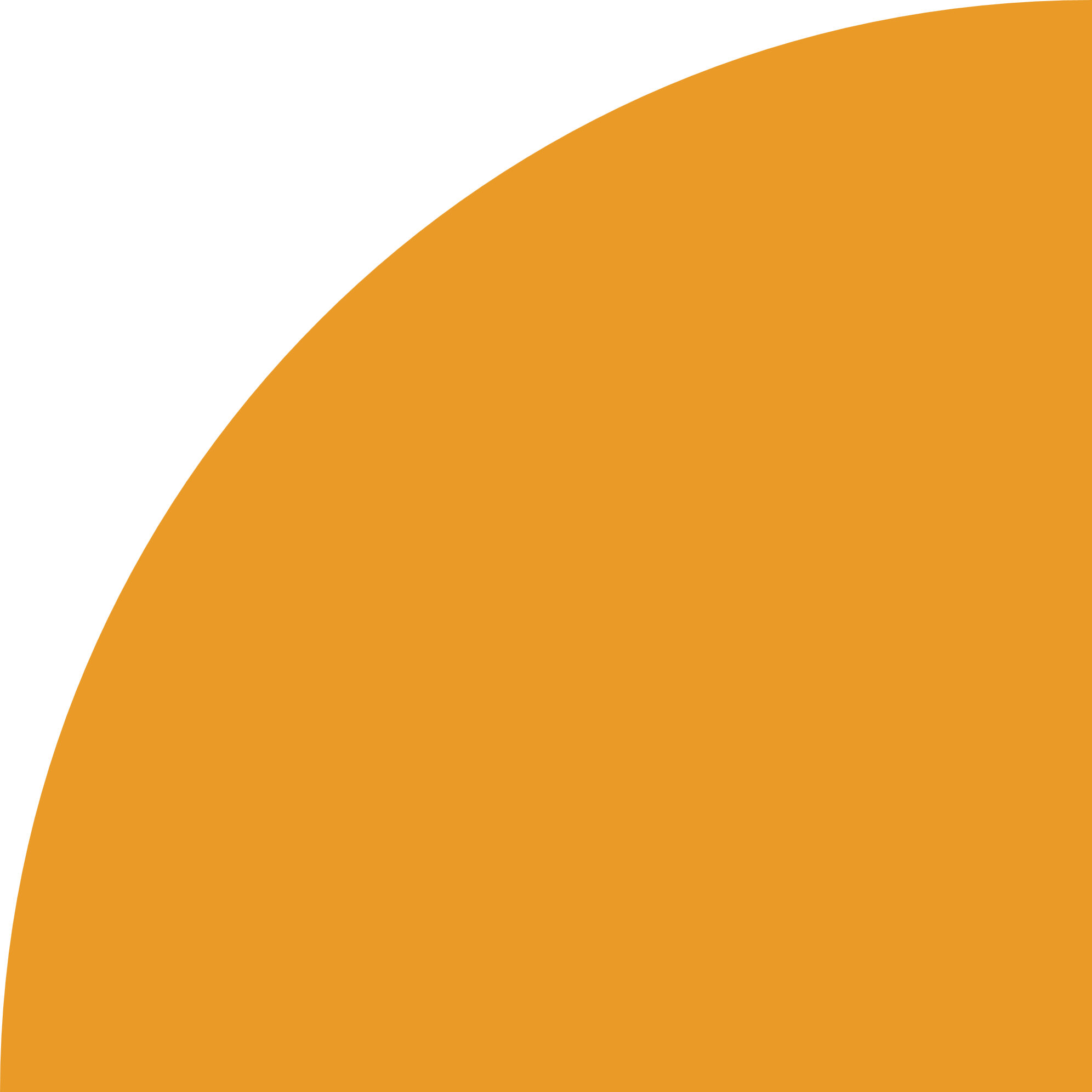 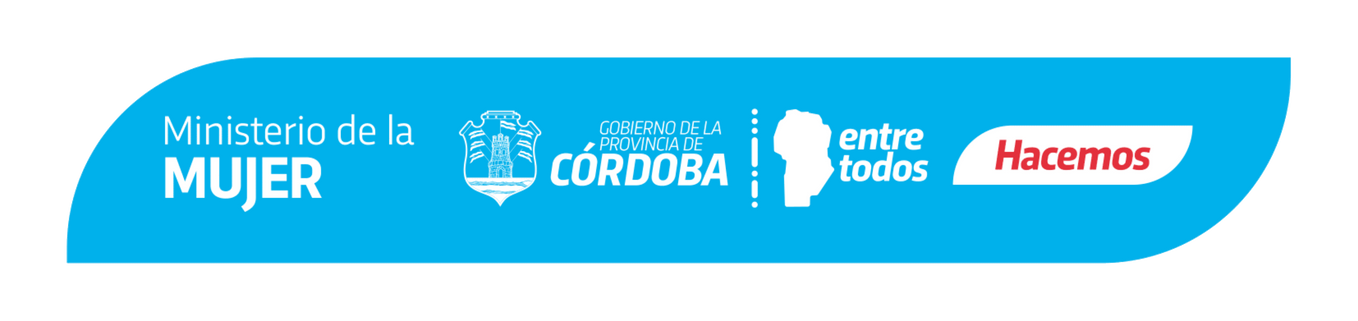 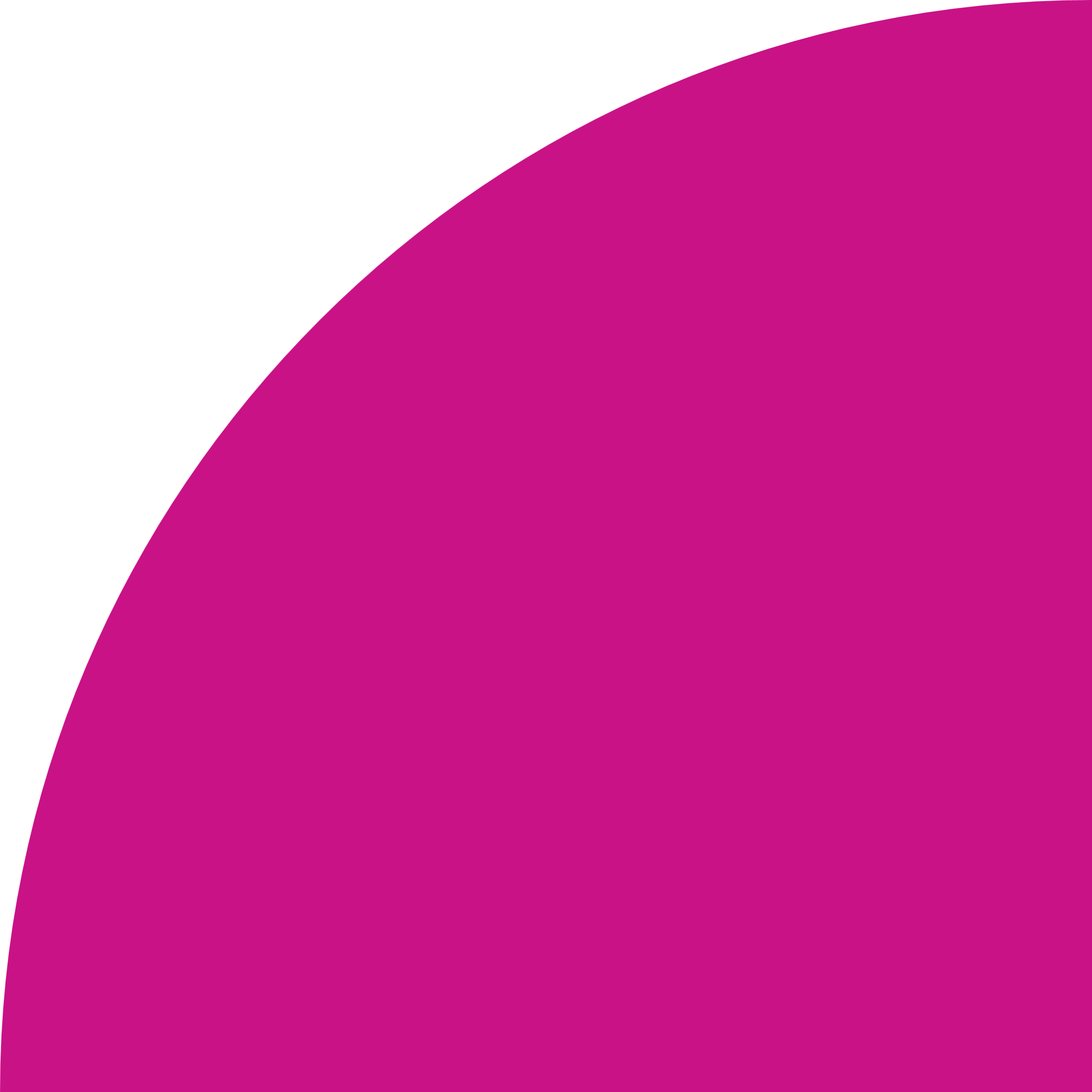 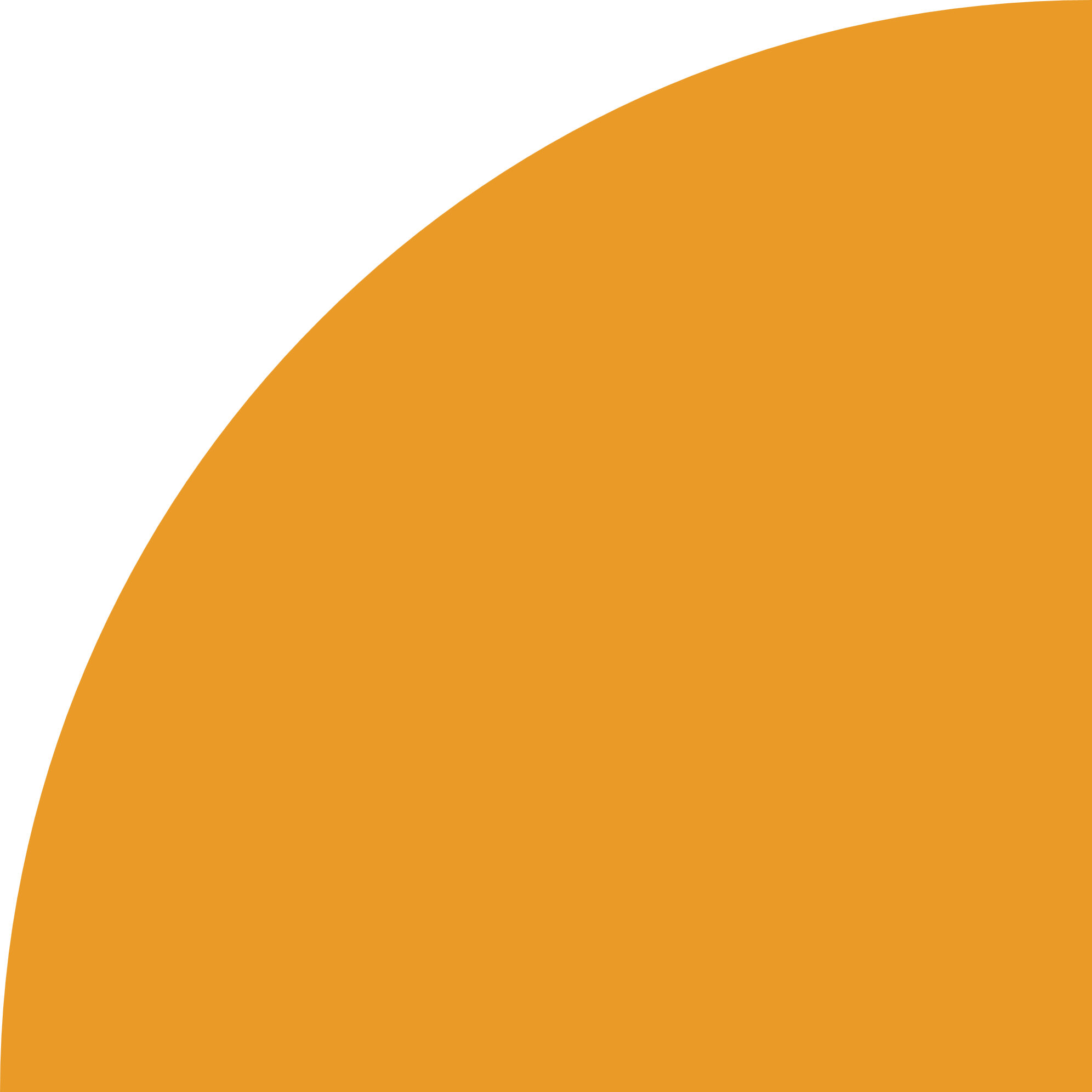 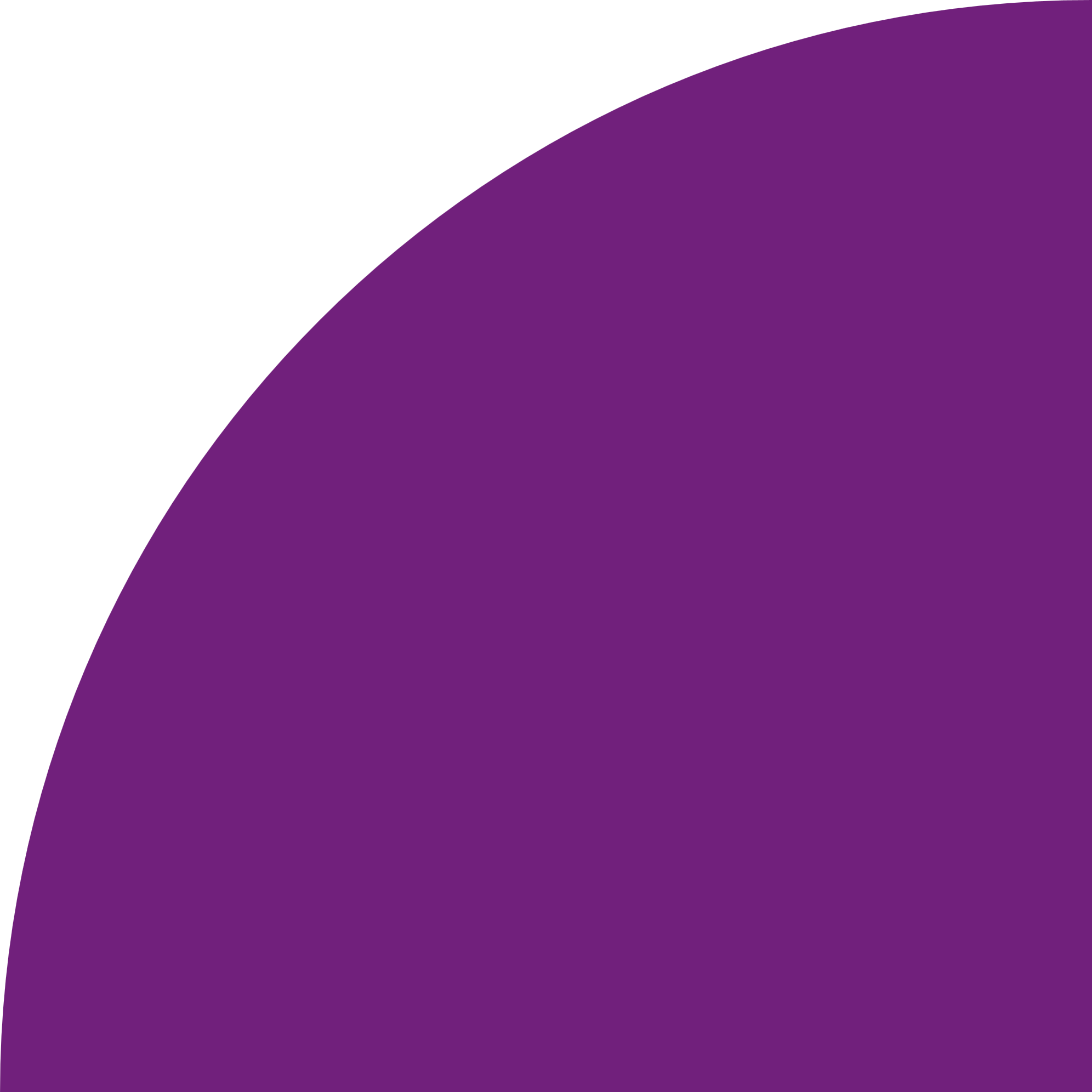 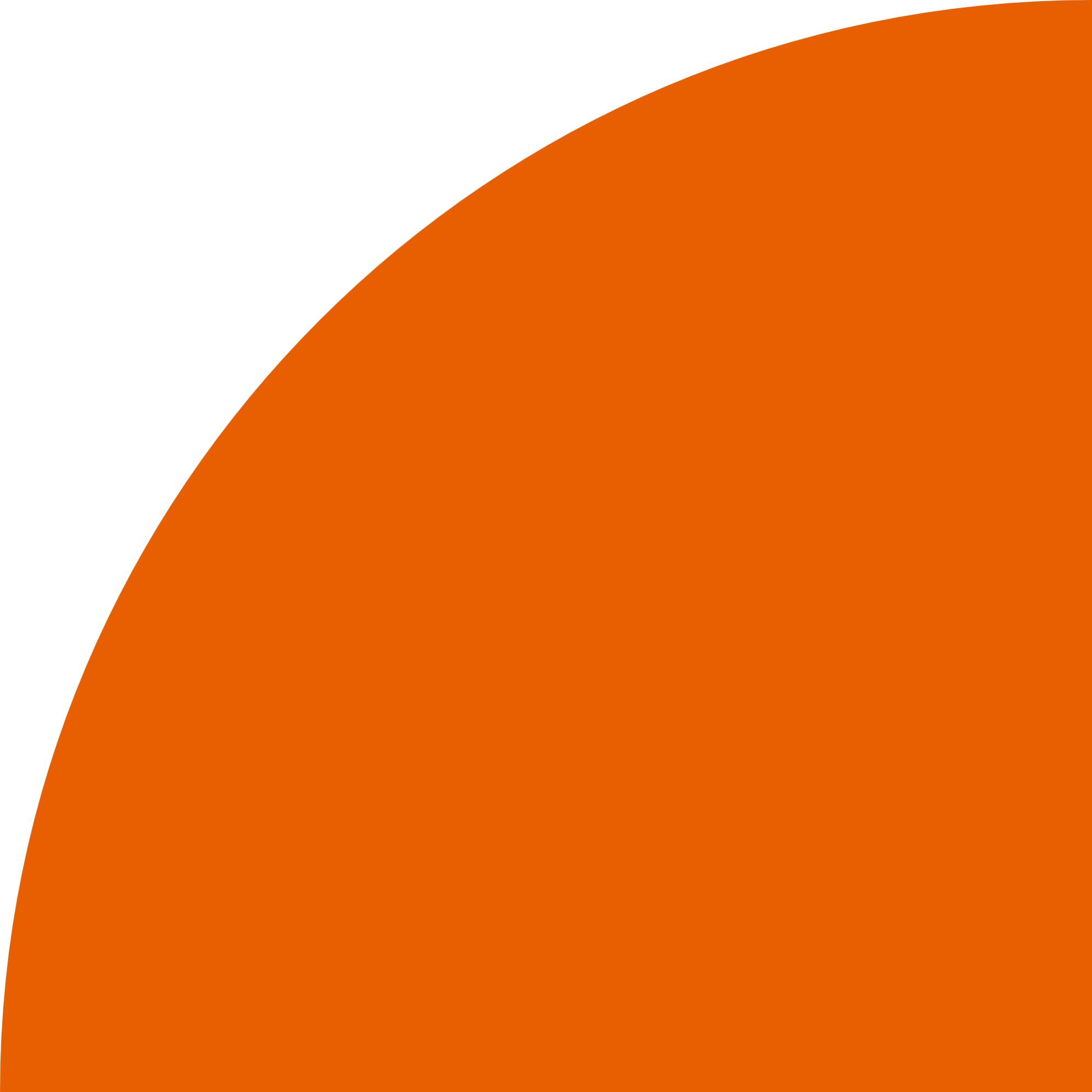 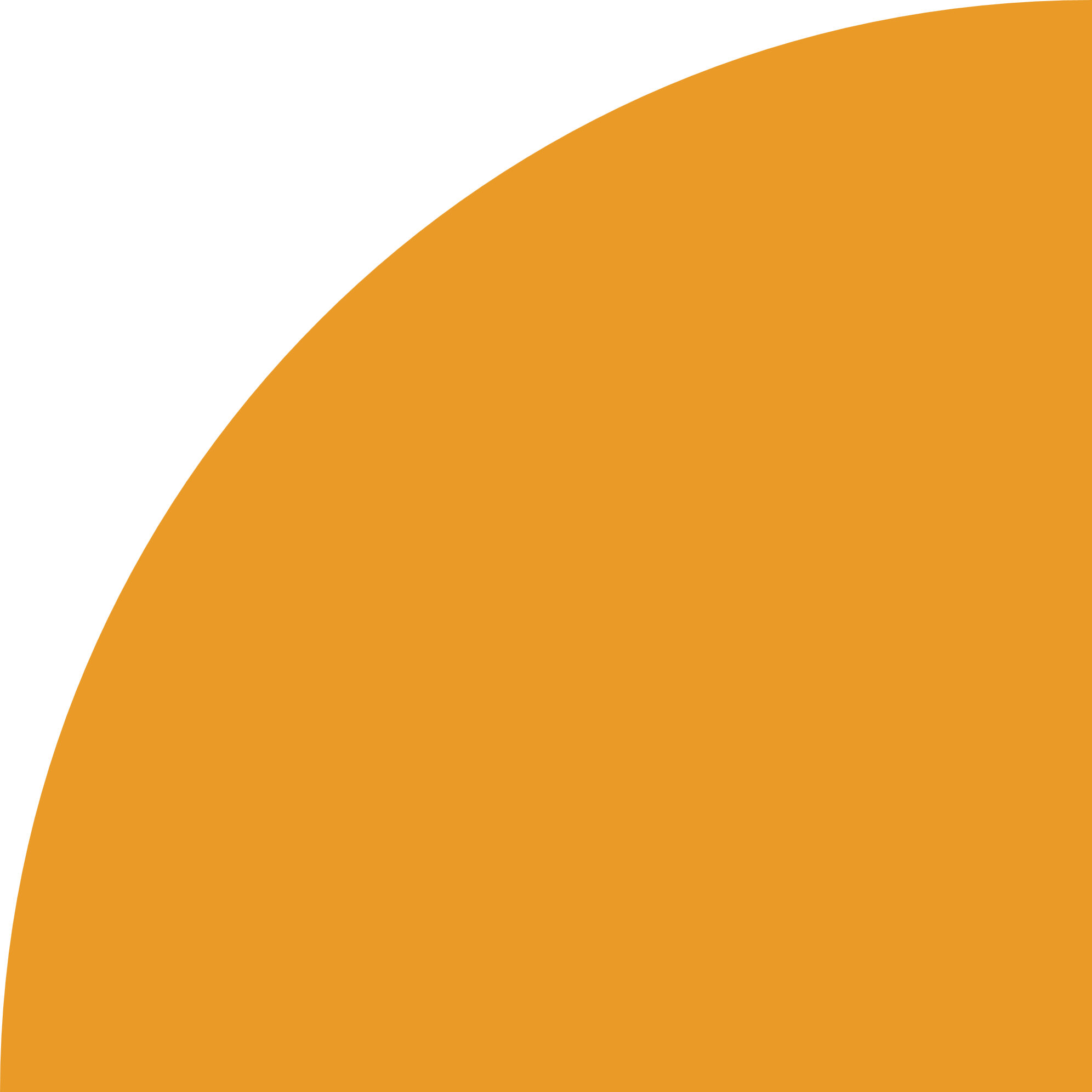 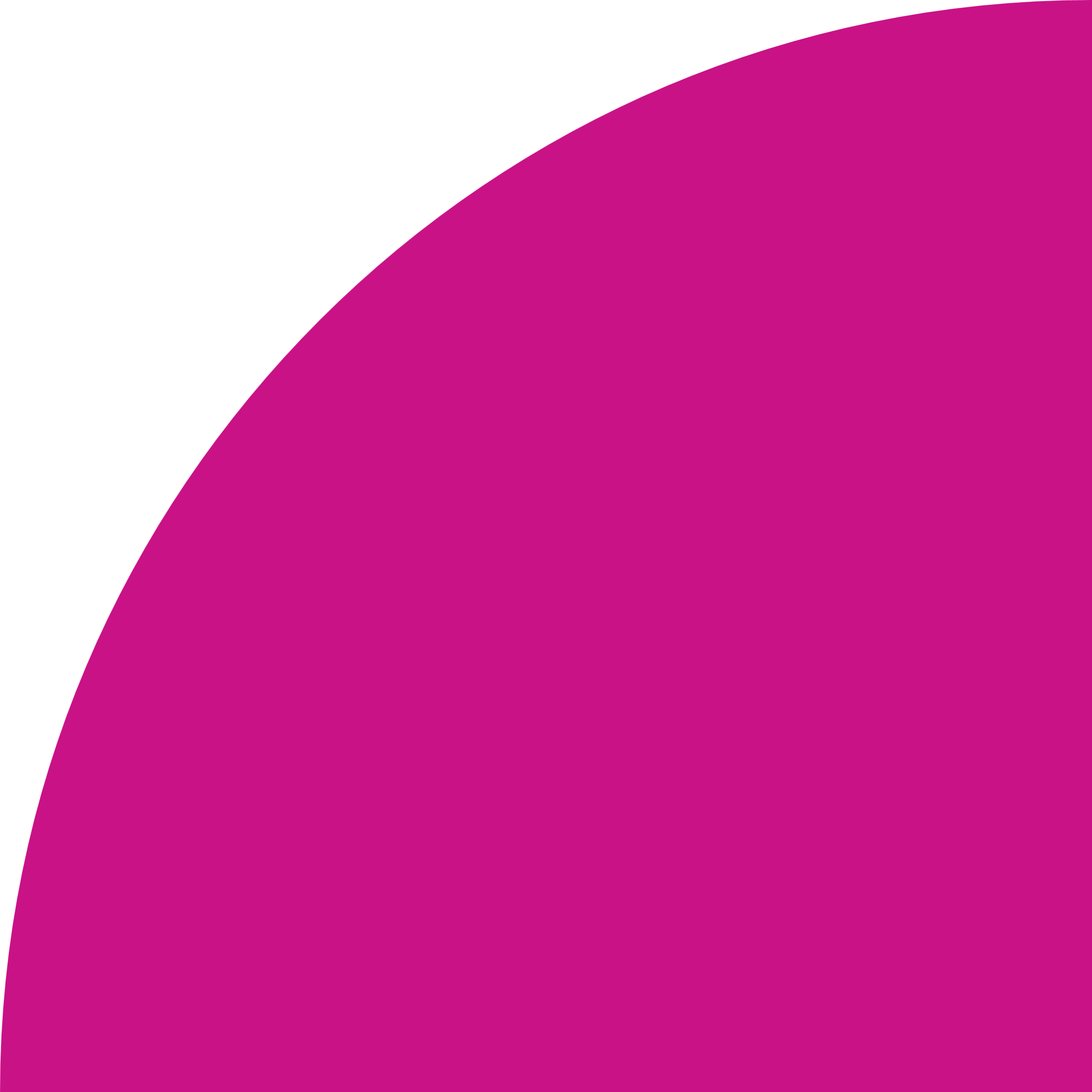 Objetivo General
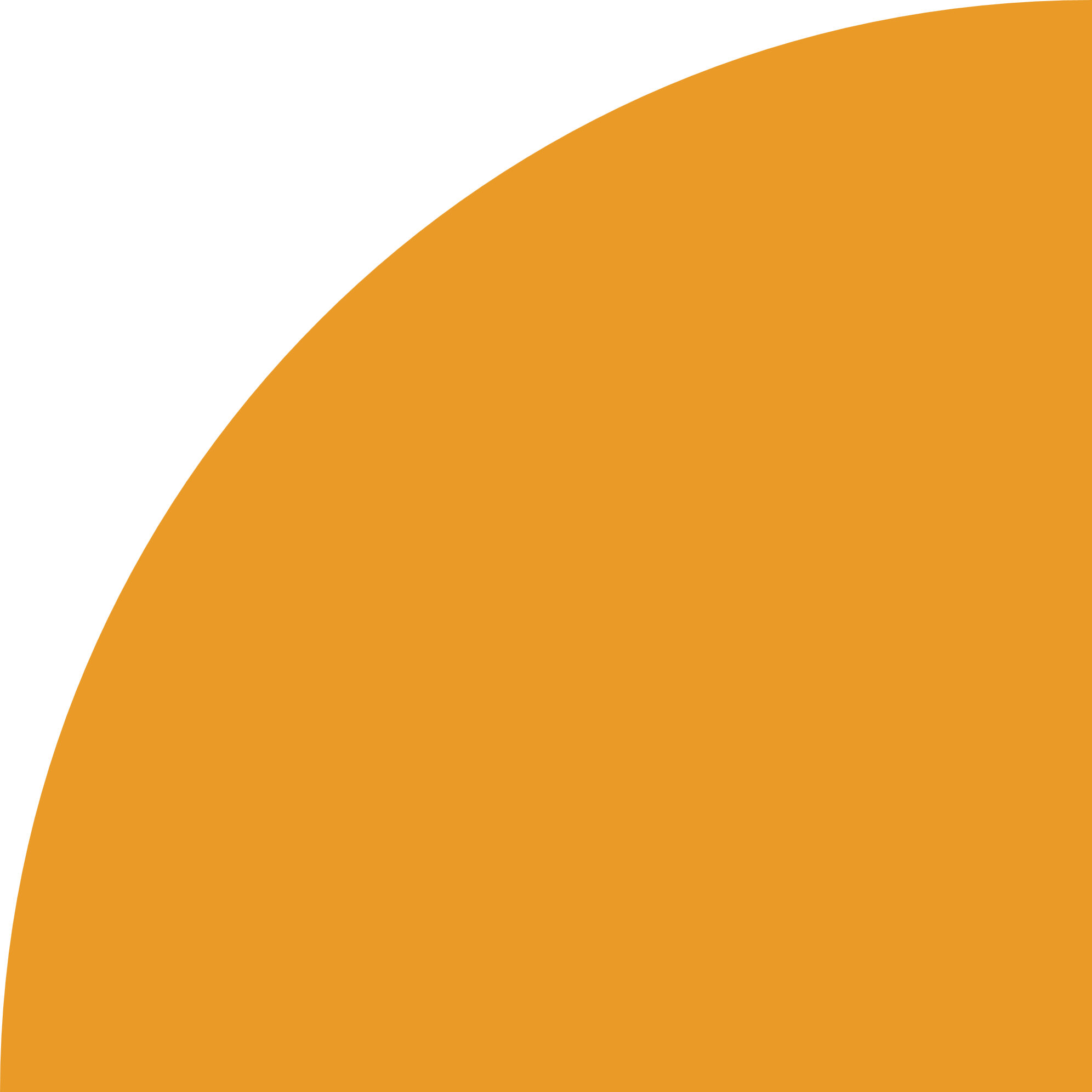 Un espacio de relevamiento de datos elaborados desde parámetros científicos para contribuir al fortalecimiento de las capacidades institucionales de prevención y atención de los femicidios en la Provincia de Córdoba, mediante la recolección y análisis de datos, con el propósito de aportar información objetiva, relevante y oportuna que sirva de sustento para el diseño, implementación, monitoreo y evaluación de las políticas públicas orientadas a prevenir y asistir los femicidios, en el marco de toma de decisiones basadas en evidencia.
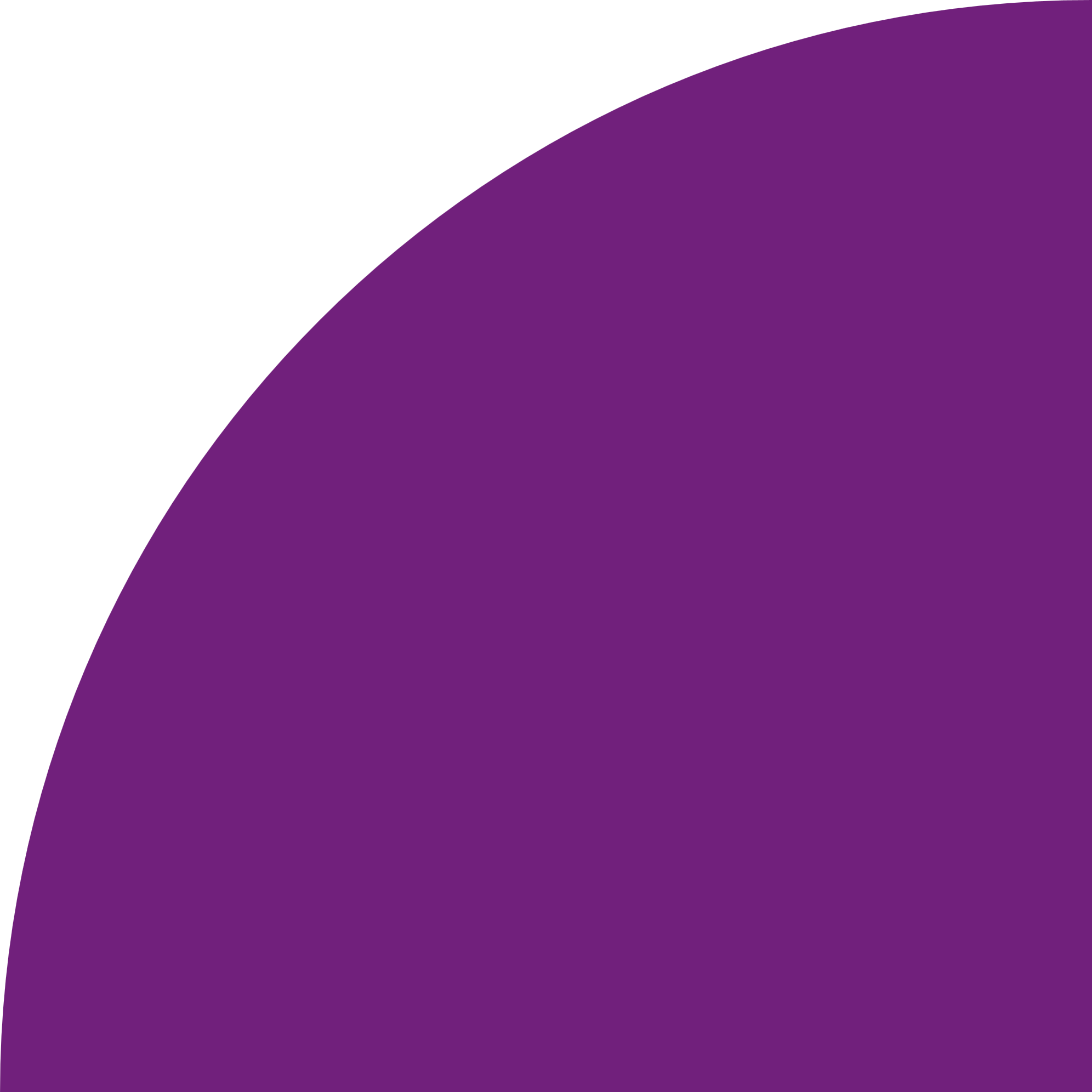 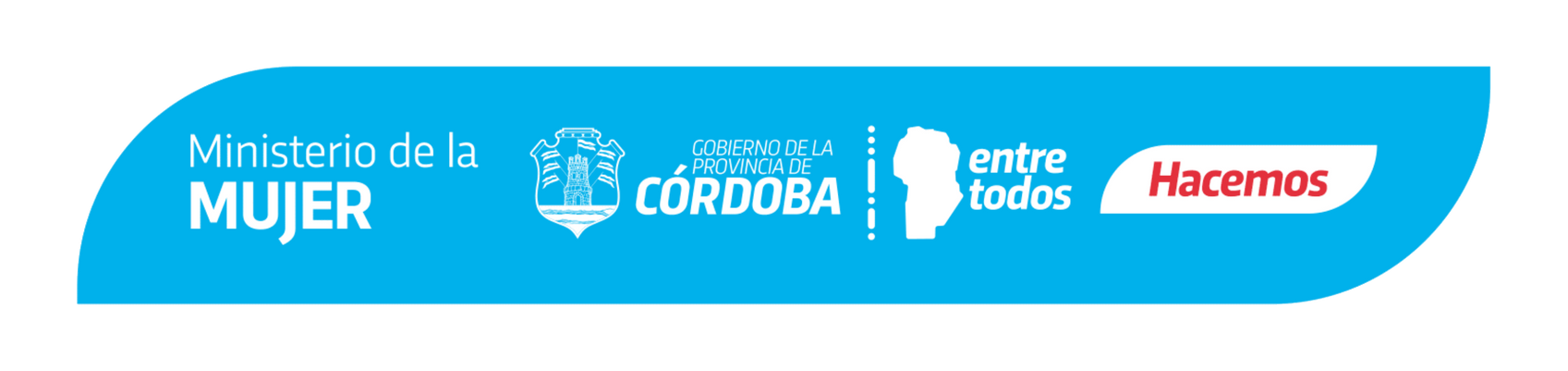 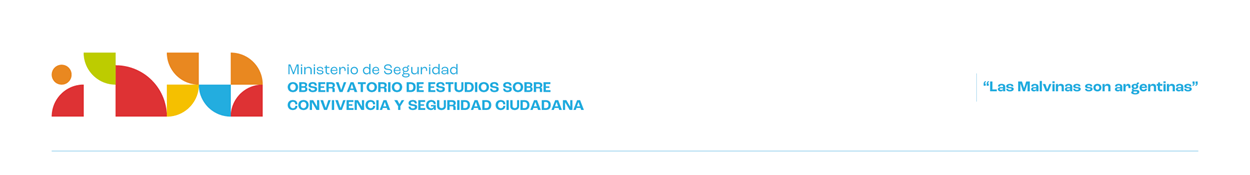 Sistema Nacional de Información Criminal - SNIC
Ministerio de Seguridad de la Nación - Dirección Nacional de Estadística Criminal - Sistema Nacional de Información Criminal SNIC
Planilla Sistema de Alerta Temprana SAT – Homicidios Dolosos:
Relevamiento mensual a nivel provincial
El OECSeg tiene la responsabilidad de informar periódicamente (desde el año 2016). 
El SNIC ha logrado que Córdoba realice un seguimiento sistemático de los homicidios dolosos con víctimas mujeres y categorizar a este suceso como femicidio. 
Aplicación de una perspectiva de género en el análisis sobre una matriz de datos que, como experiencia netamente local, se consolida compartiendo datos provenientes desde el Ministerio de Salud y desde el Ministerio de la Mujer, ambos de nuestra provincia. 
El acompañamiento y seguimiento de casos de femicidios en el SNIC es permanente y de acuerdo a las metodologías locales y compartidas a nivel federal.
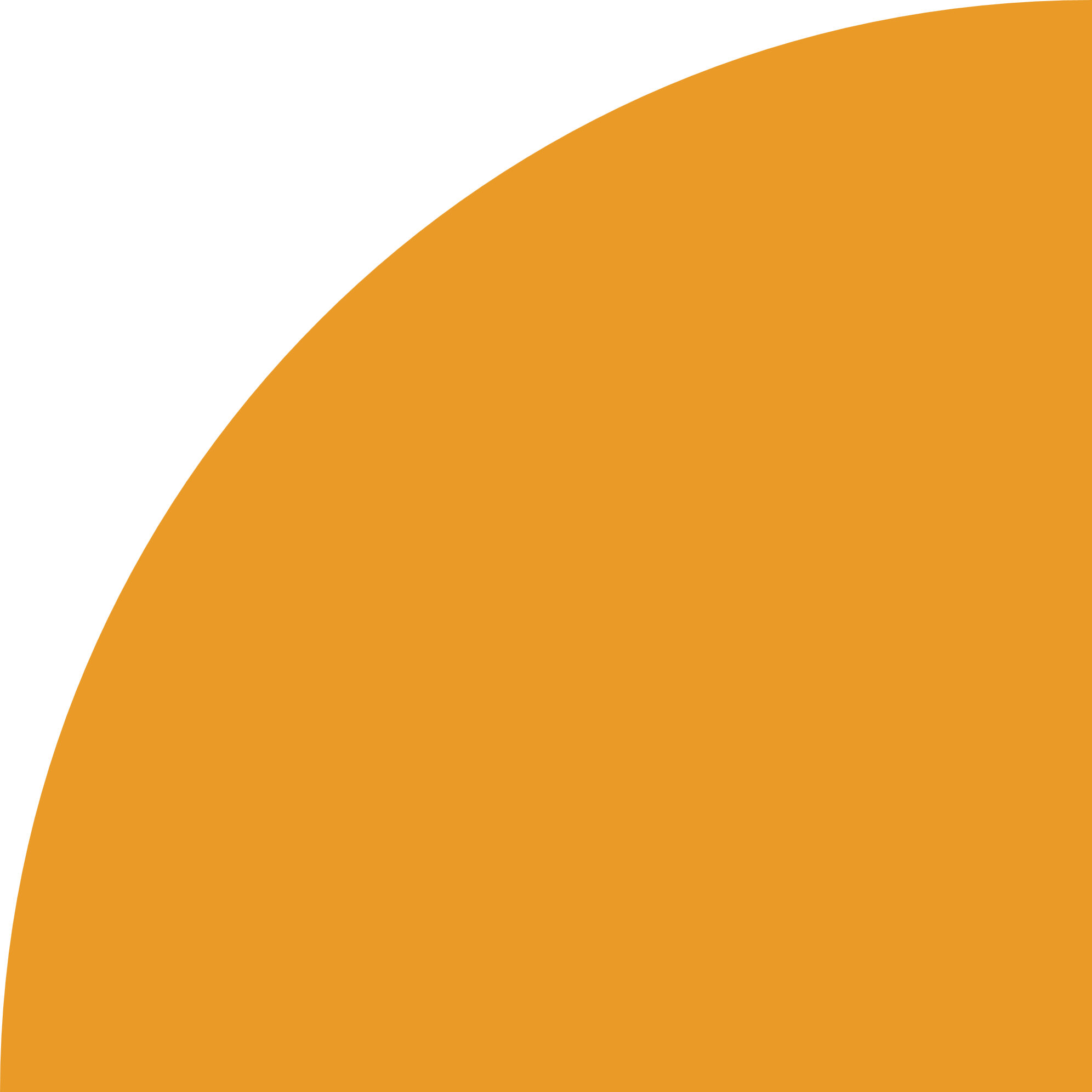 ¿Que es lo que causa la muerte de mujeres y niñas?
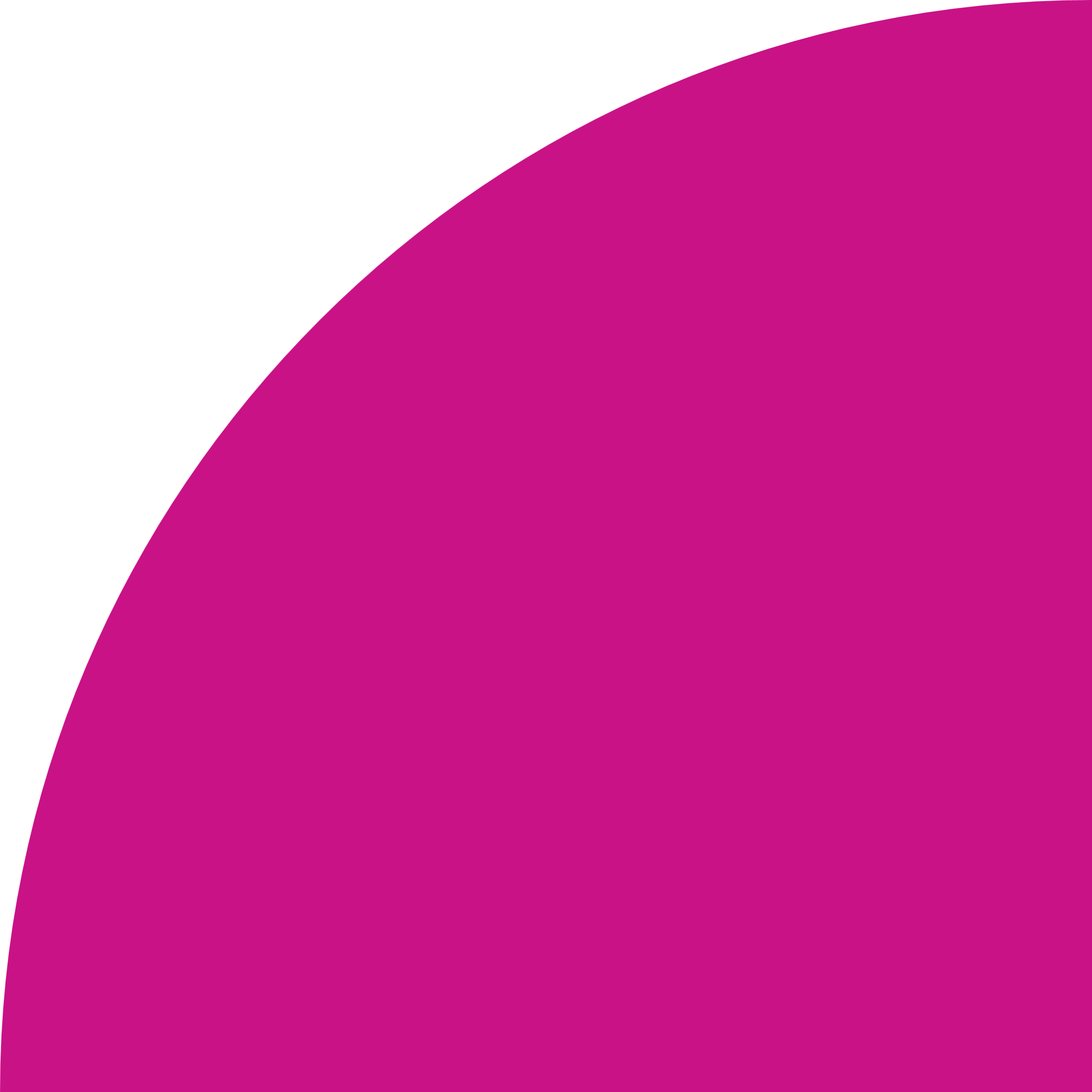 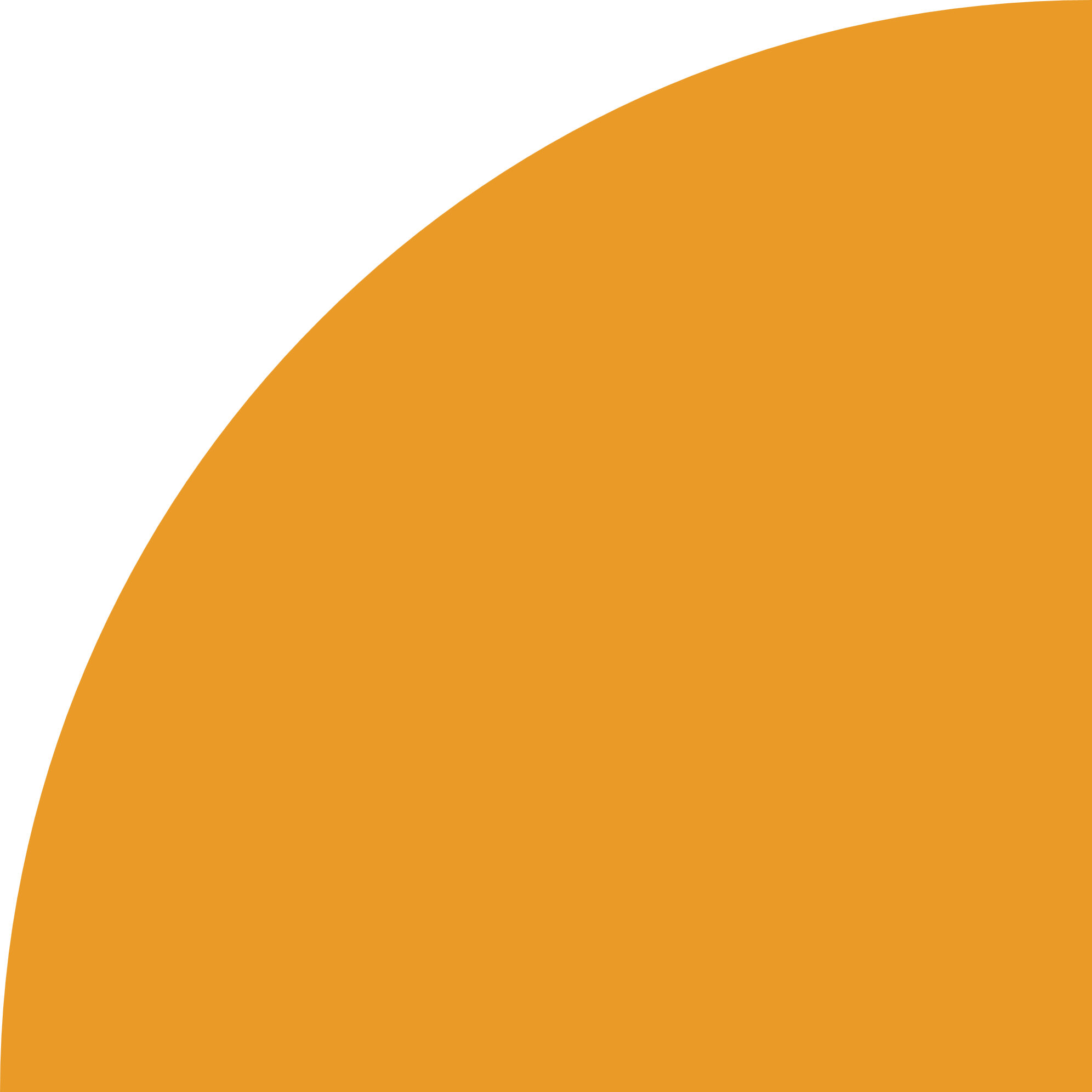 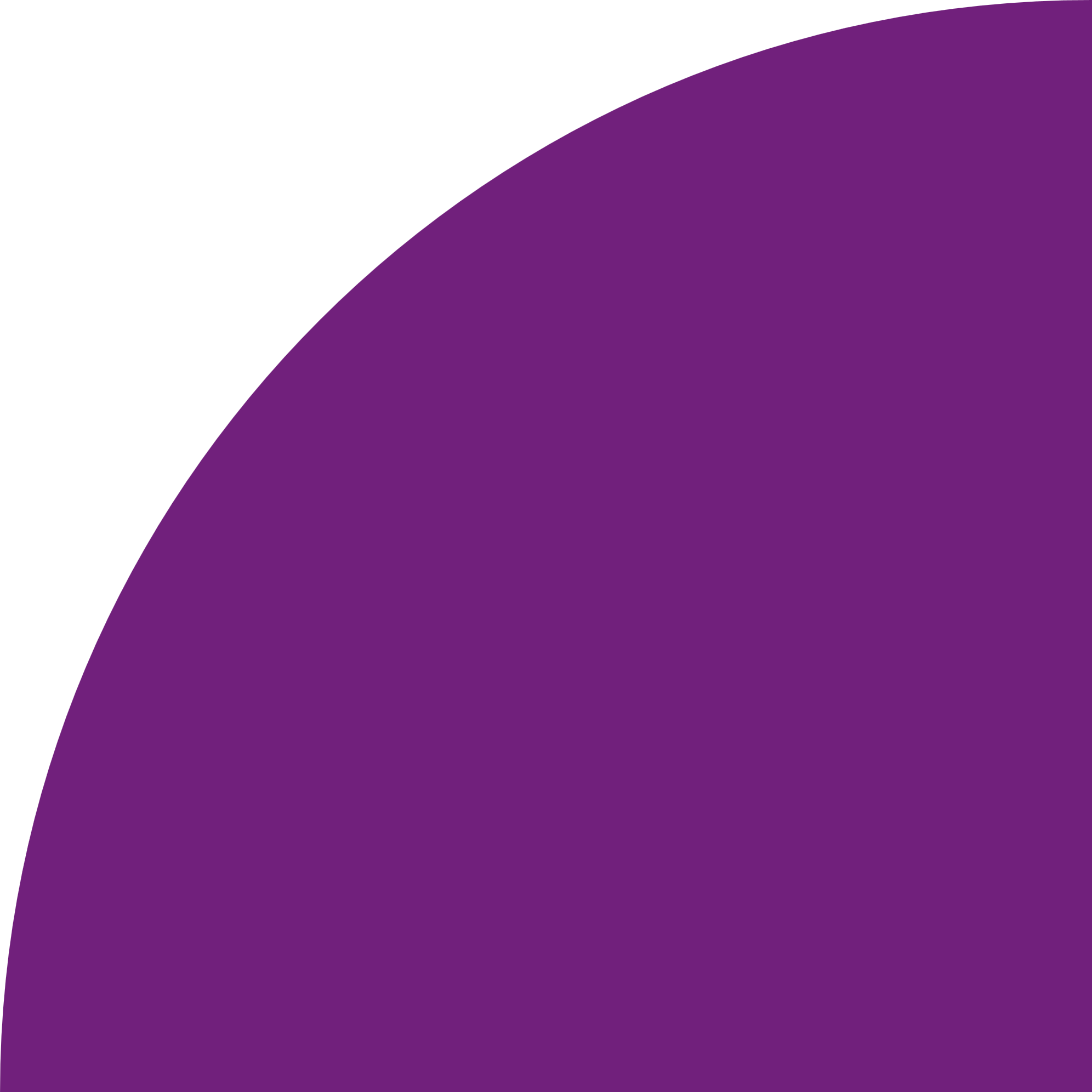 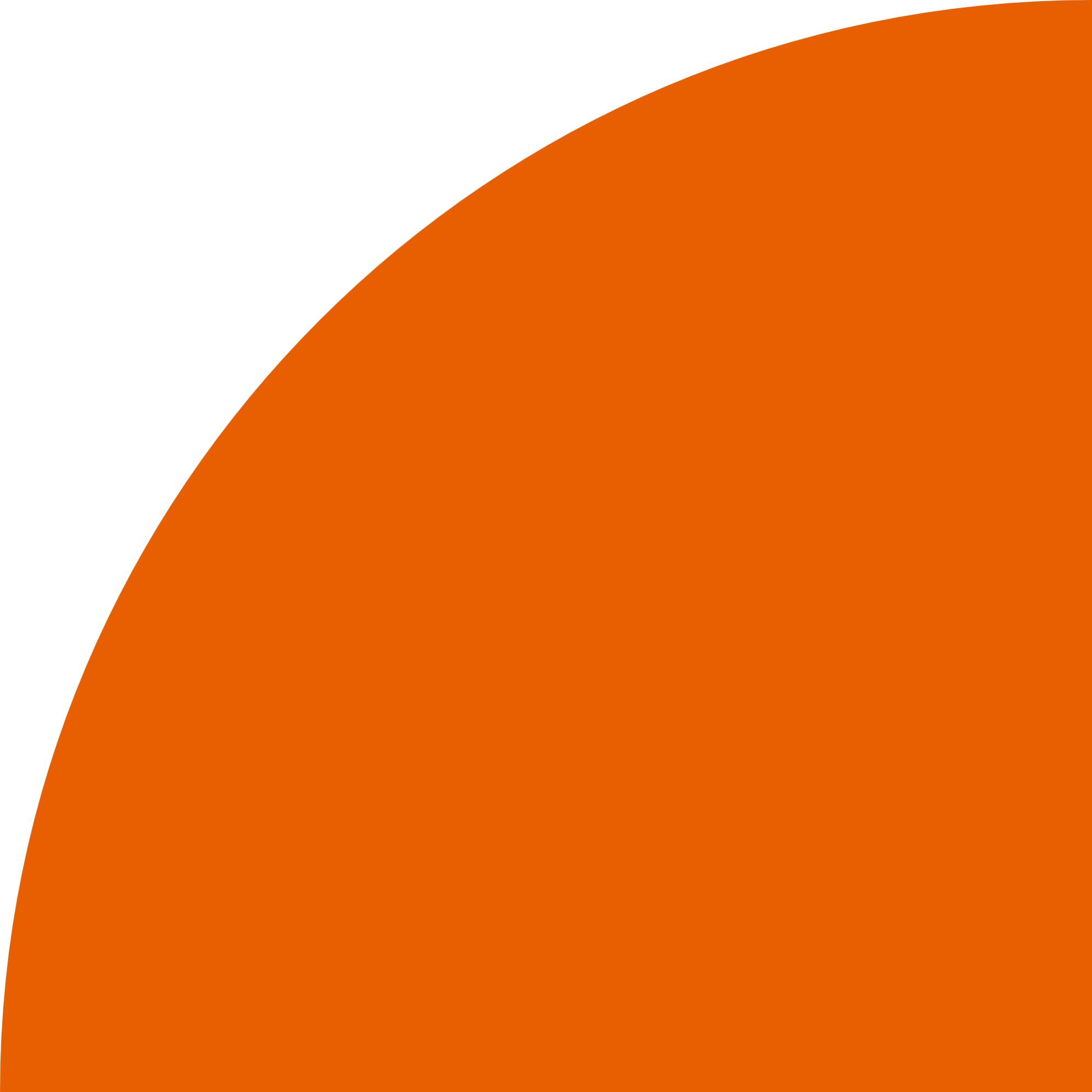 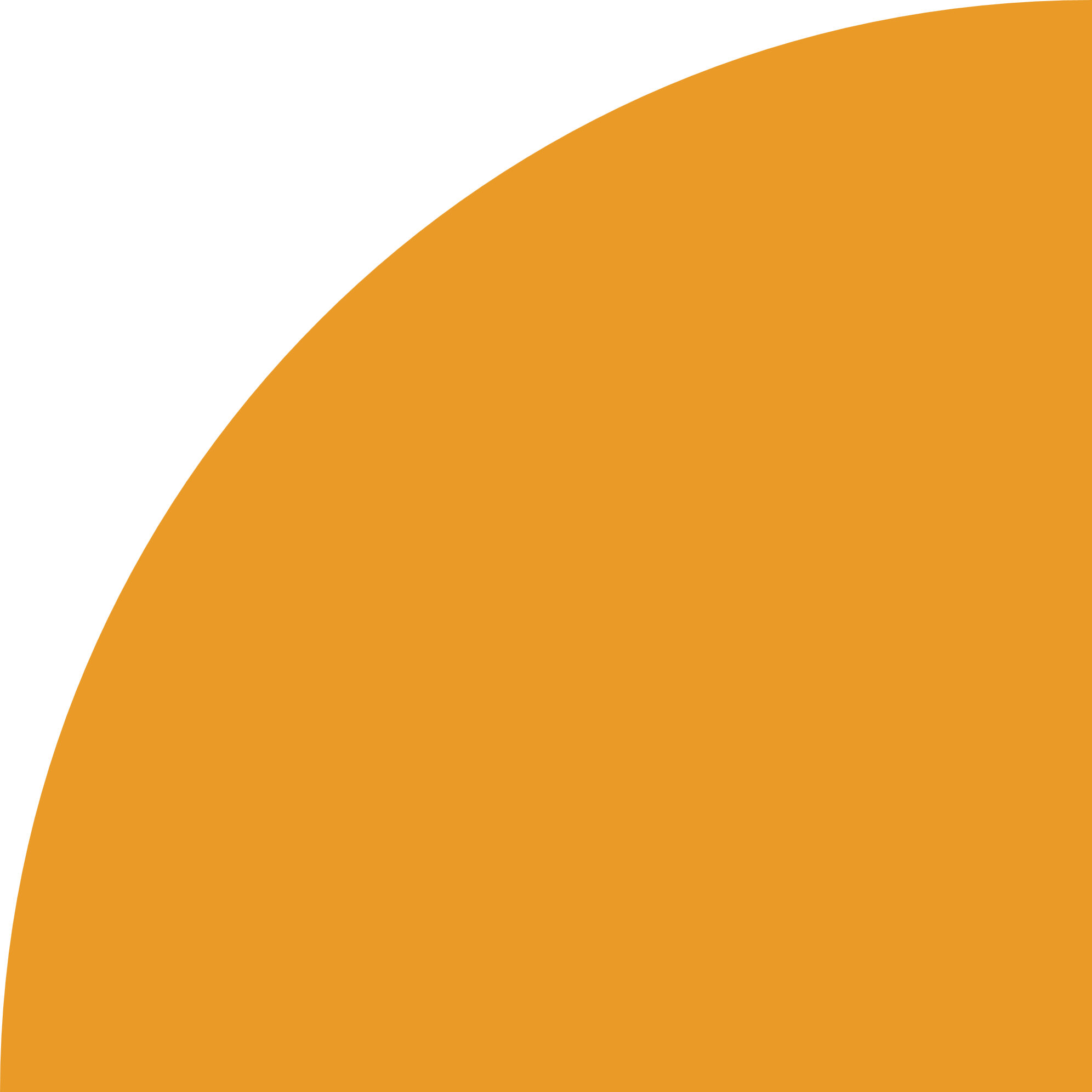 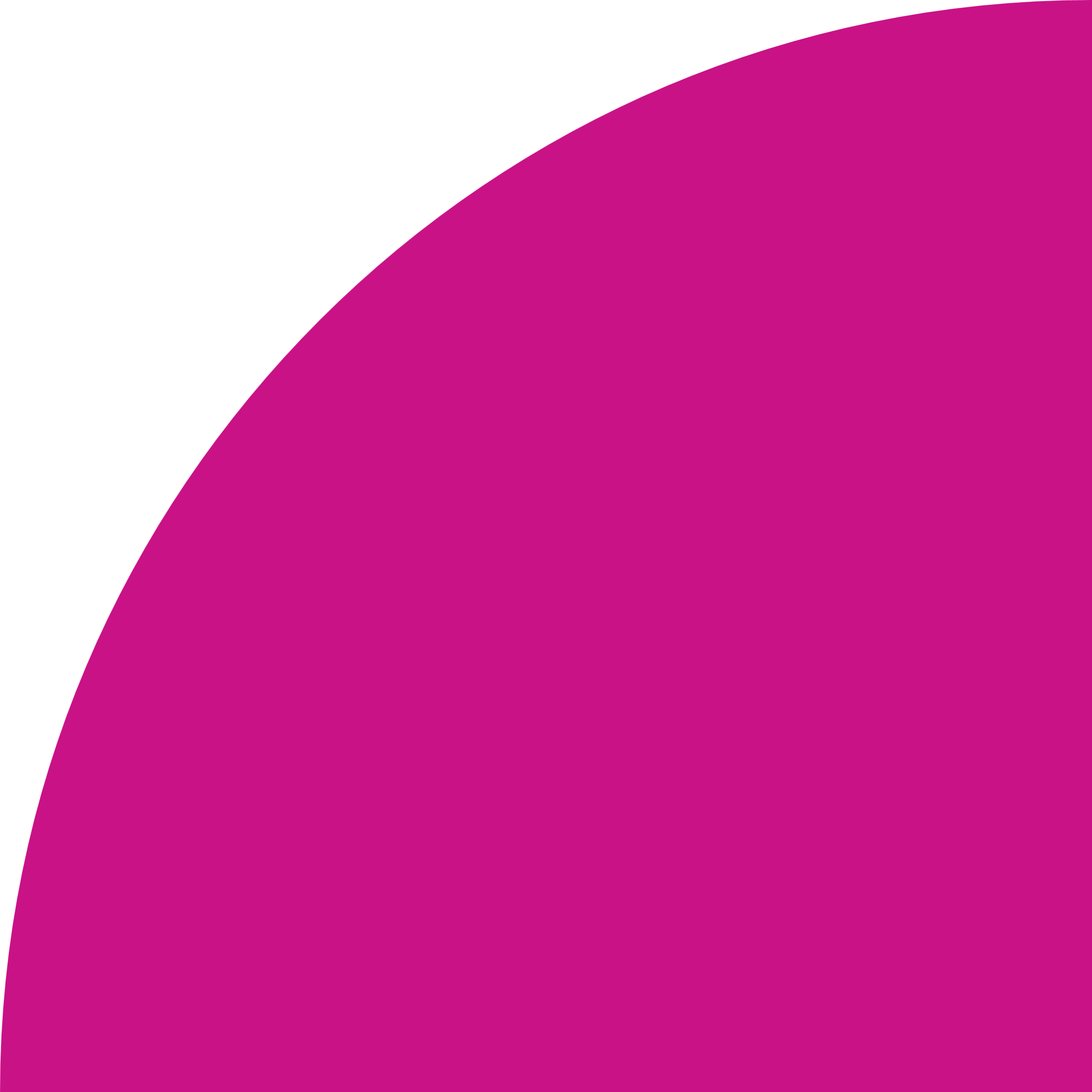 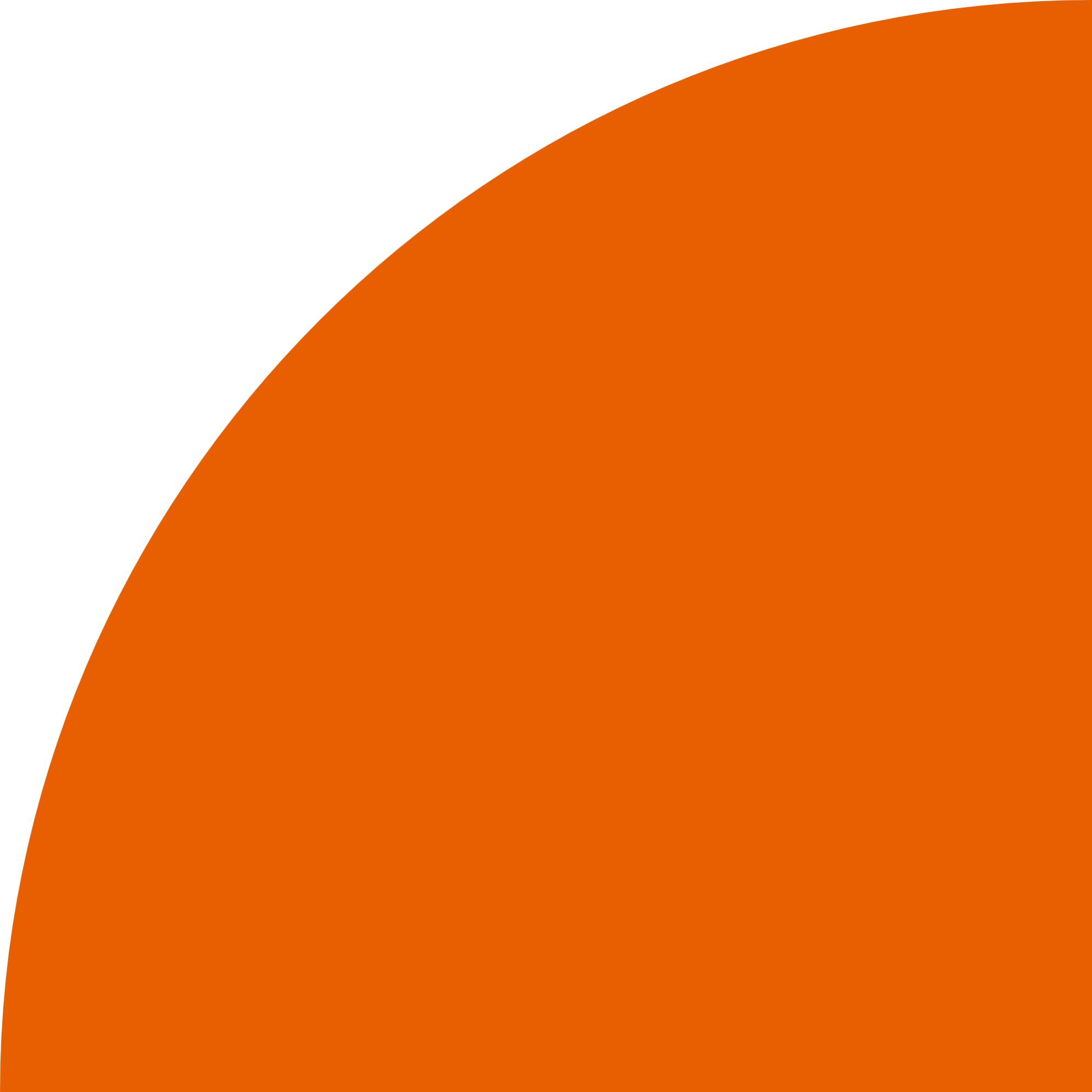 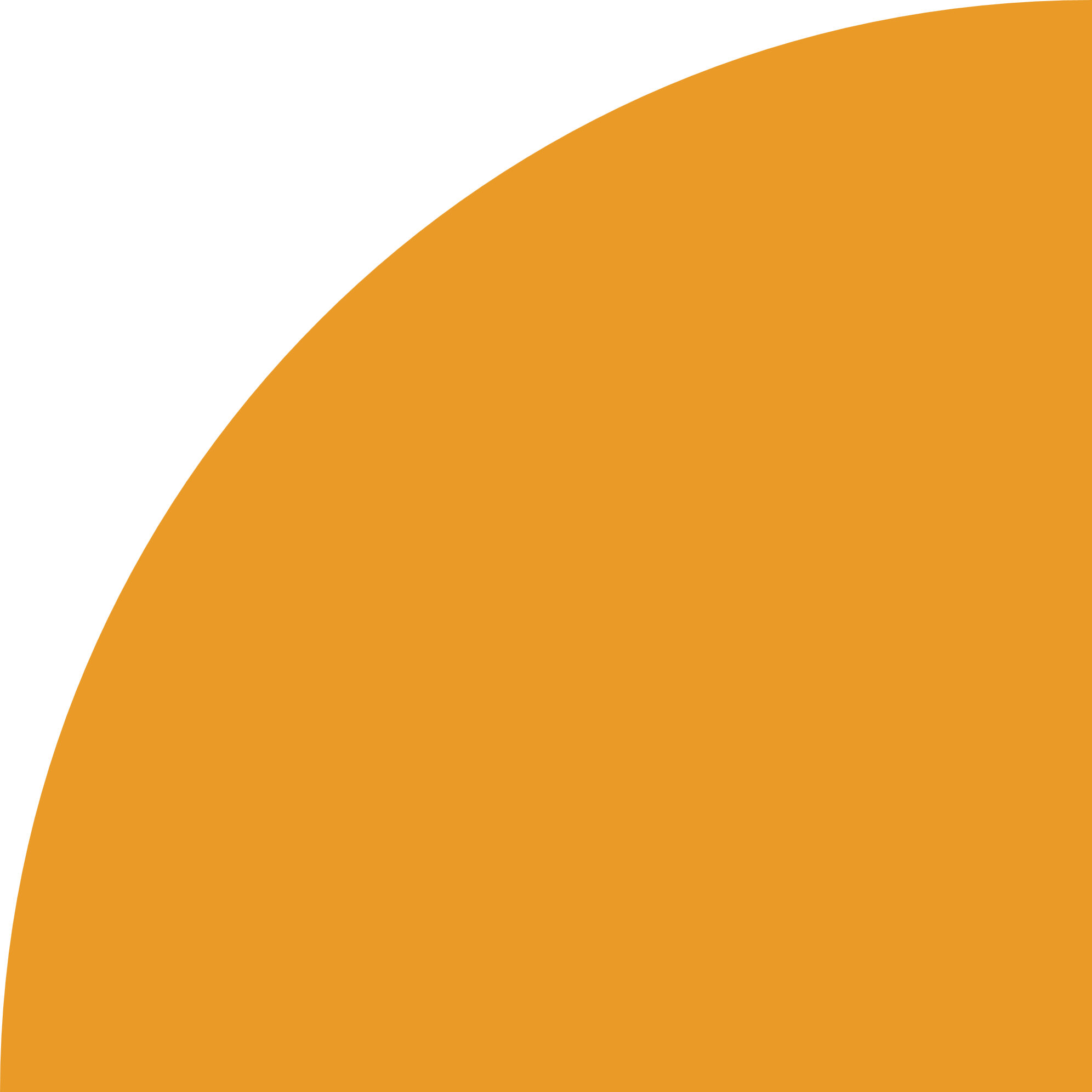 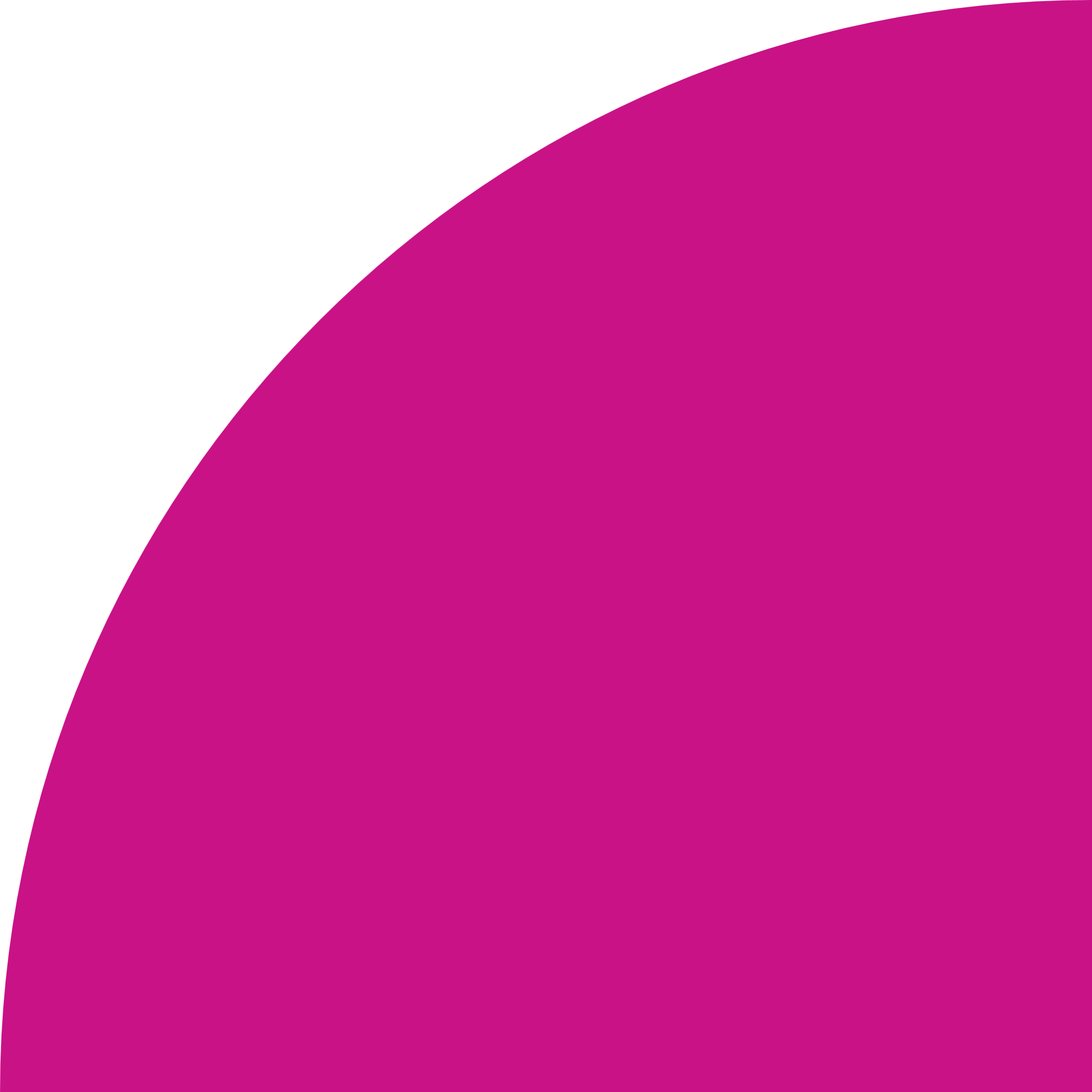 La Mujer – Categoría Víctima
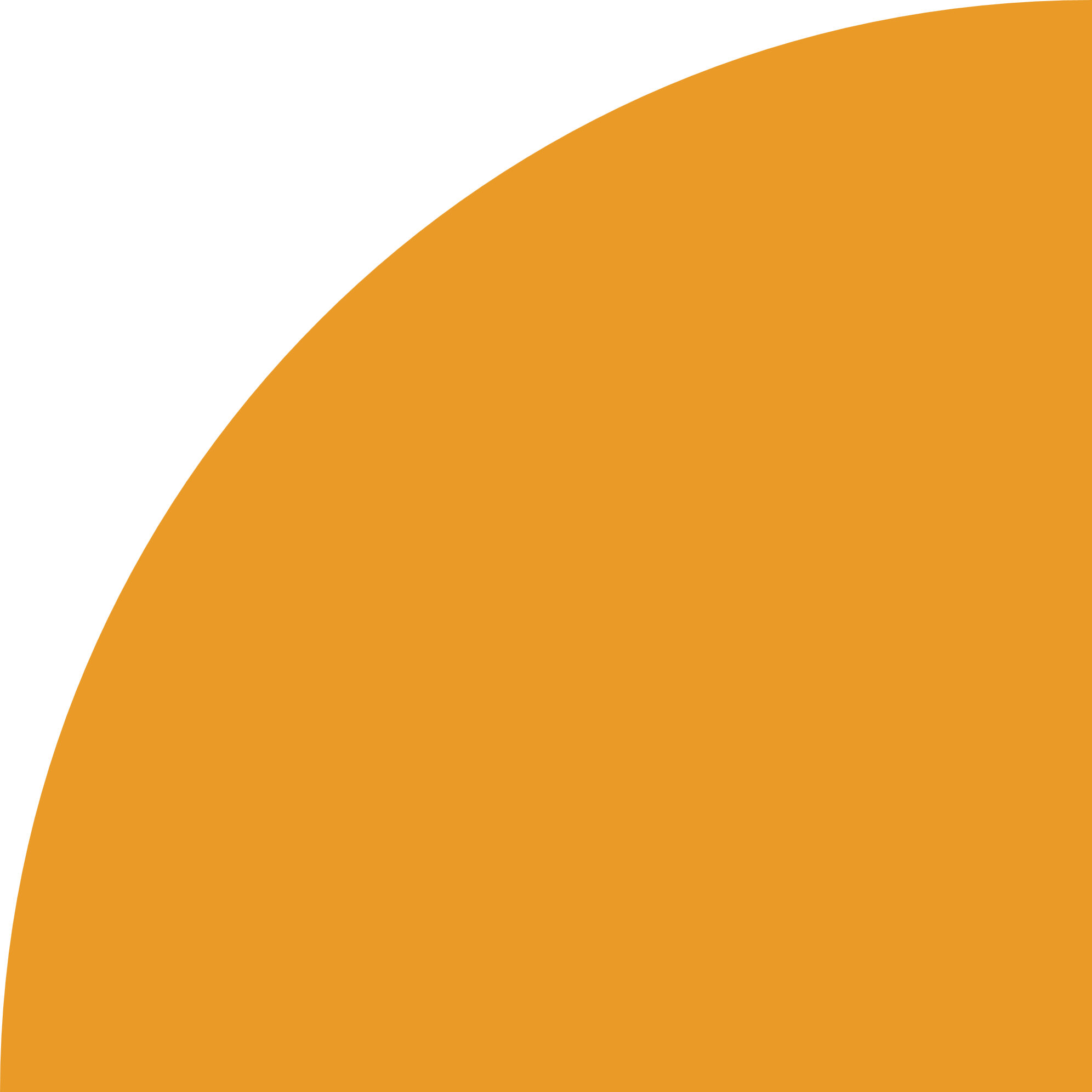 Datos personales: incluimos los valores posibles para las variables “género” y “Orientación sexual”
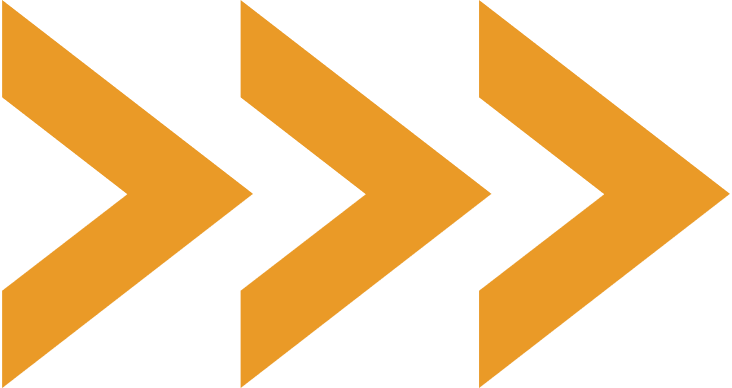 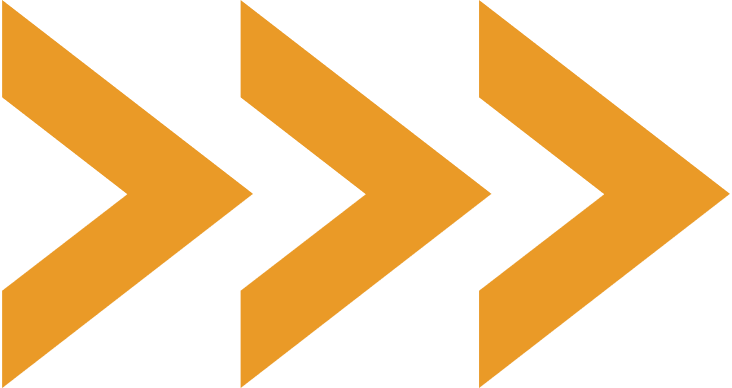 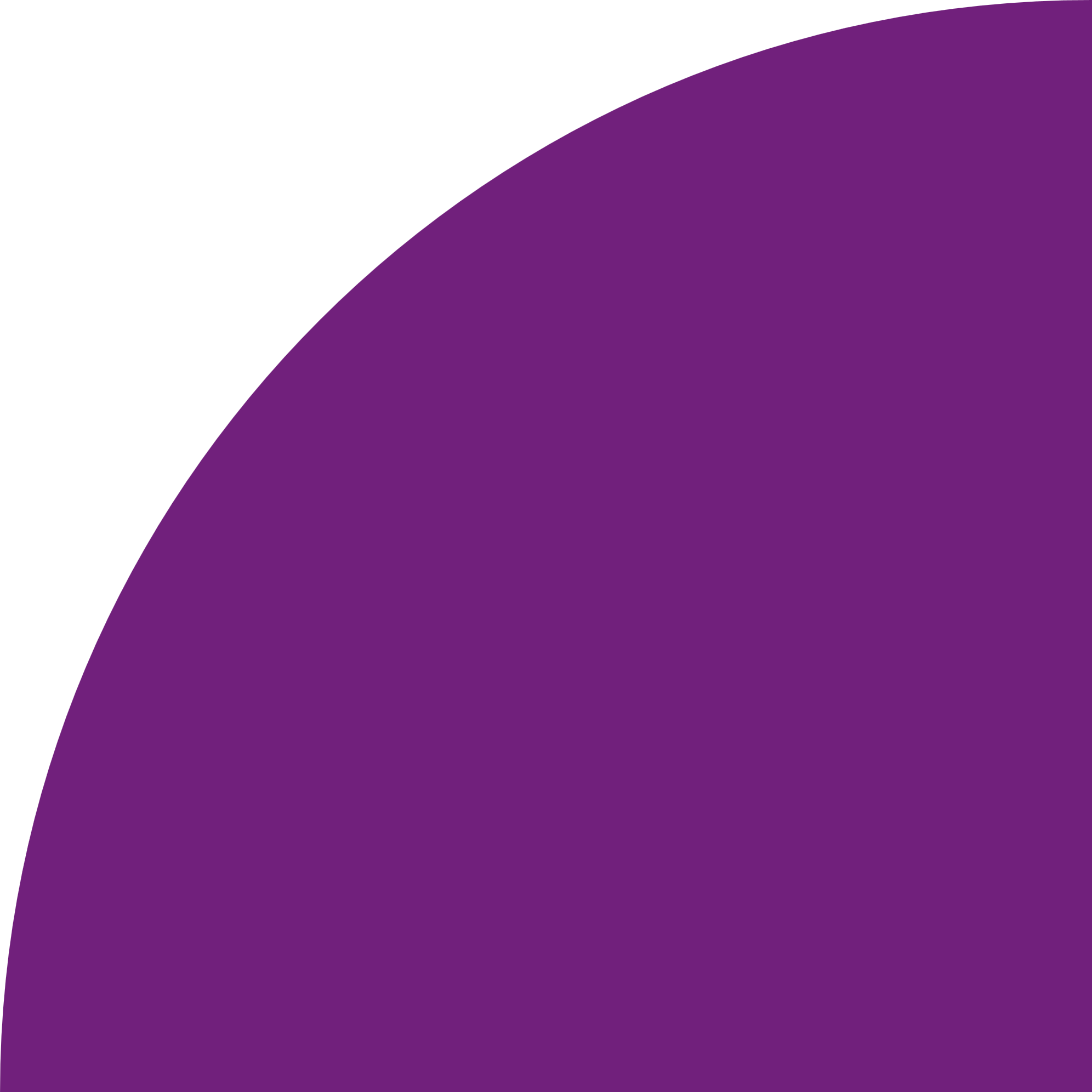 Condicion Socioeconómica: perfil socio-económico al momento del fallecimiento
Factores de Interseccionales de vulnerabilidad
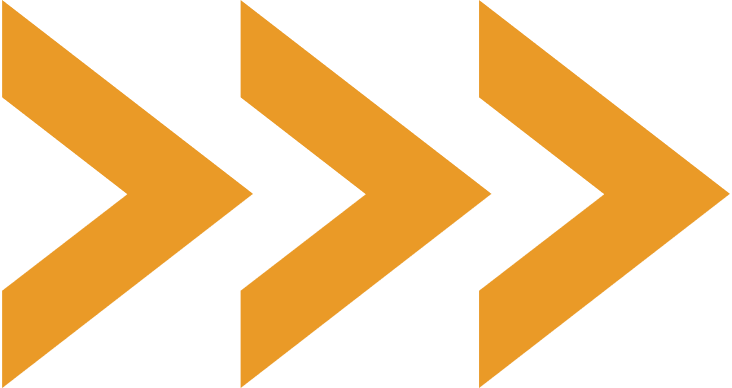 Antecedentes de VG en familia de origen /Antecedentes de VG con exparejas
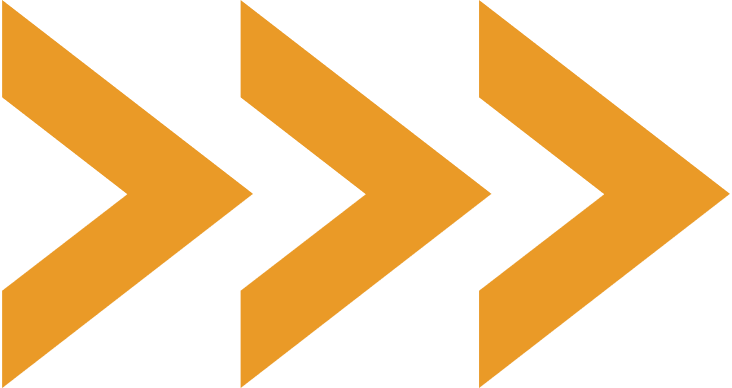 El Agresor– Categoría Victimario
Datos personales: incluimos los valores posibles para las variables “género” y “Orientación sexual”
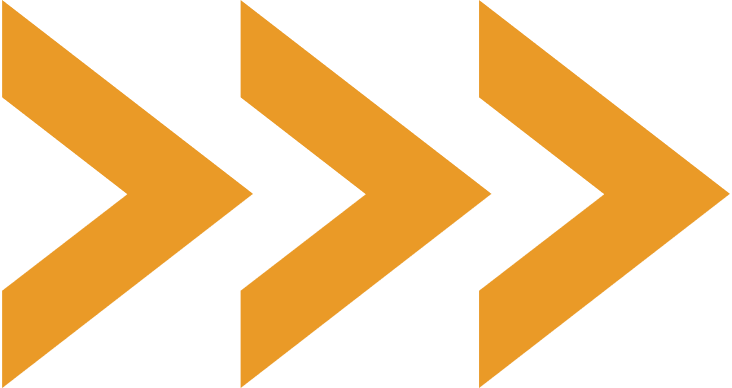 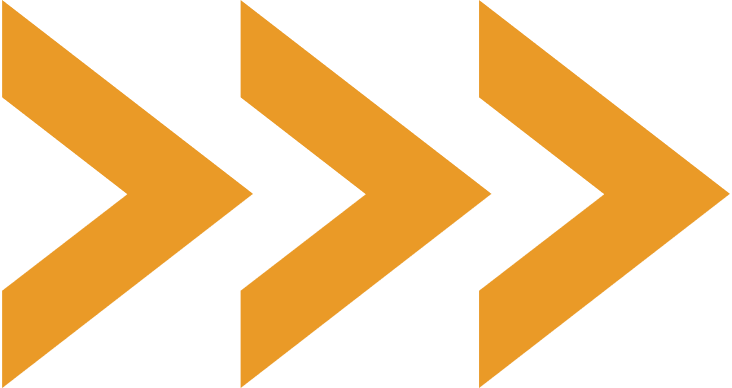 Estado de Salud Psico Fisica
Factores de Riesgo
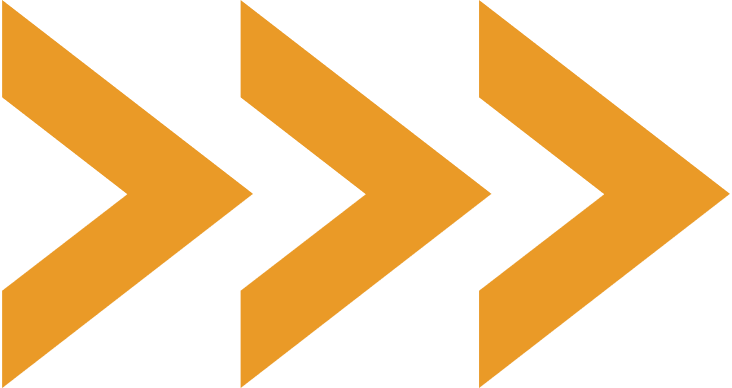 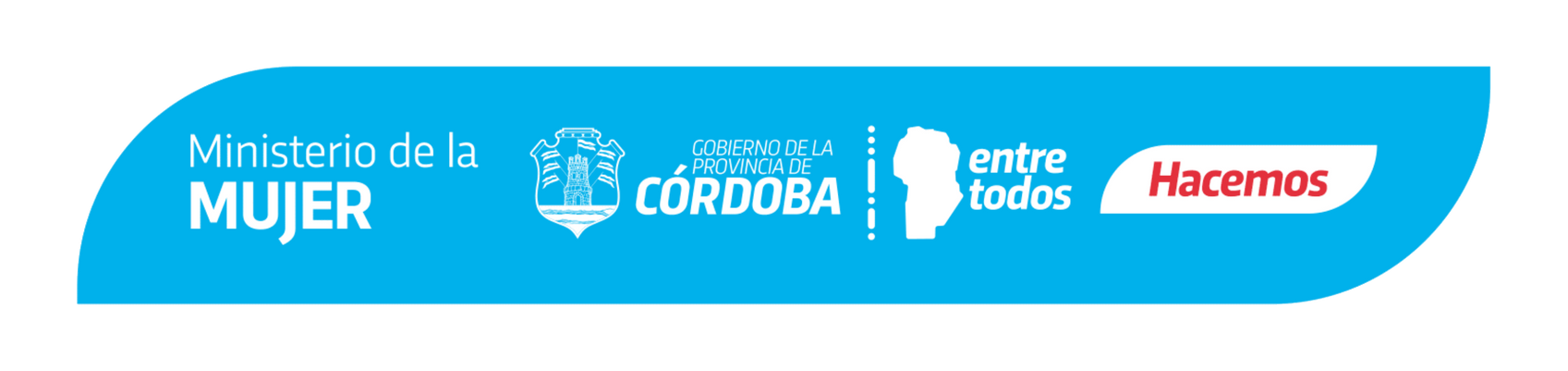 Antecedentes de VG
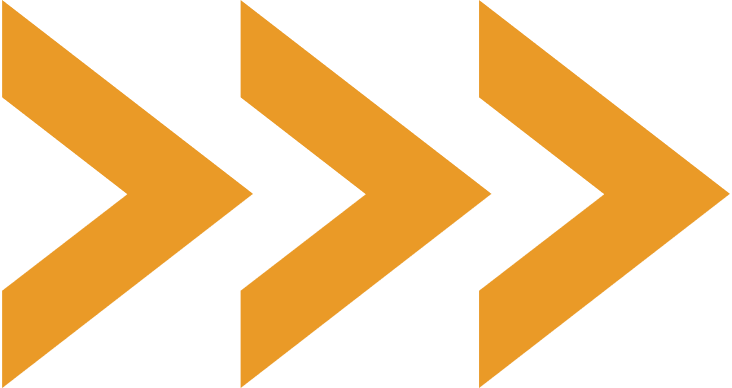 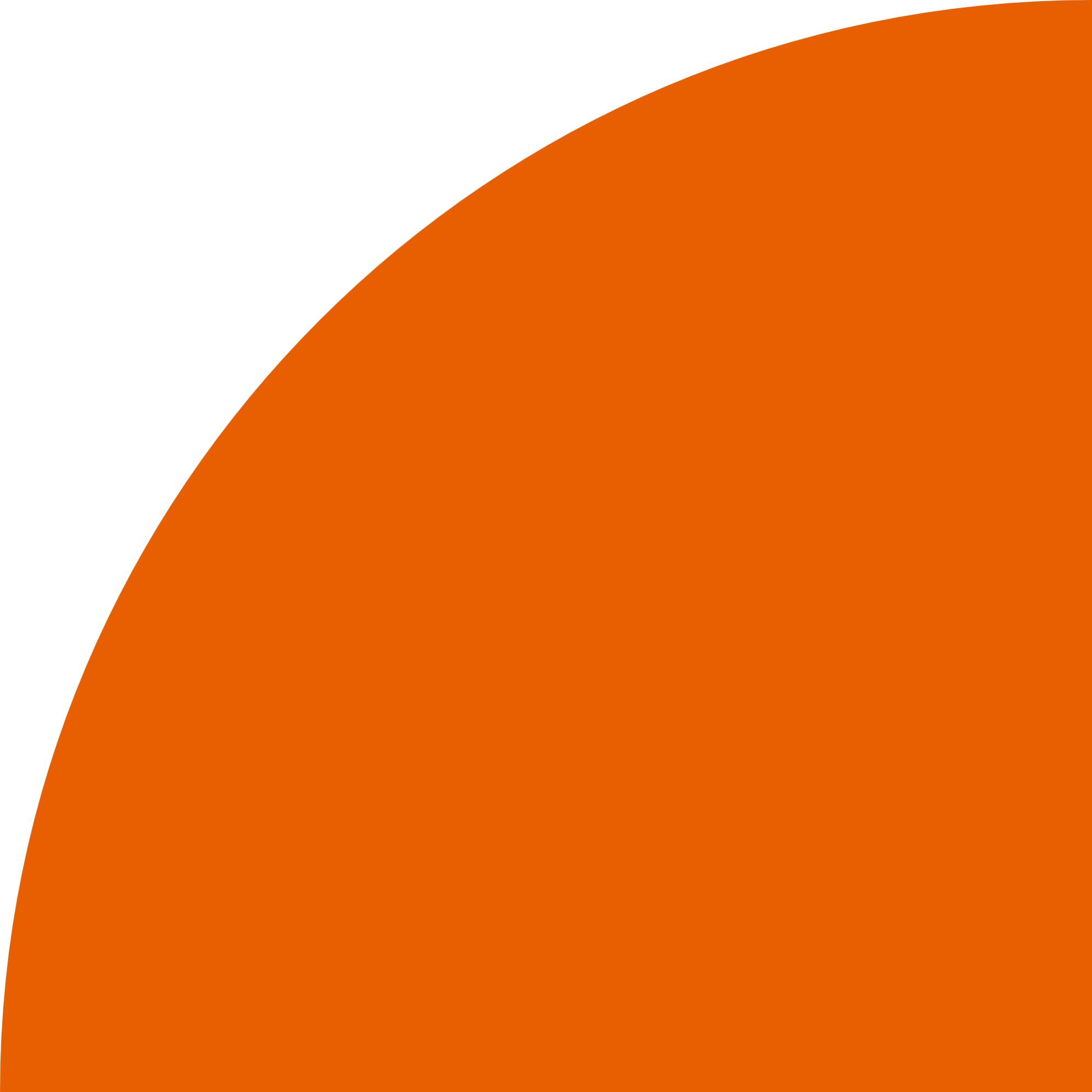 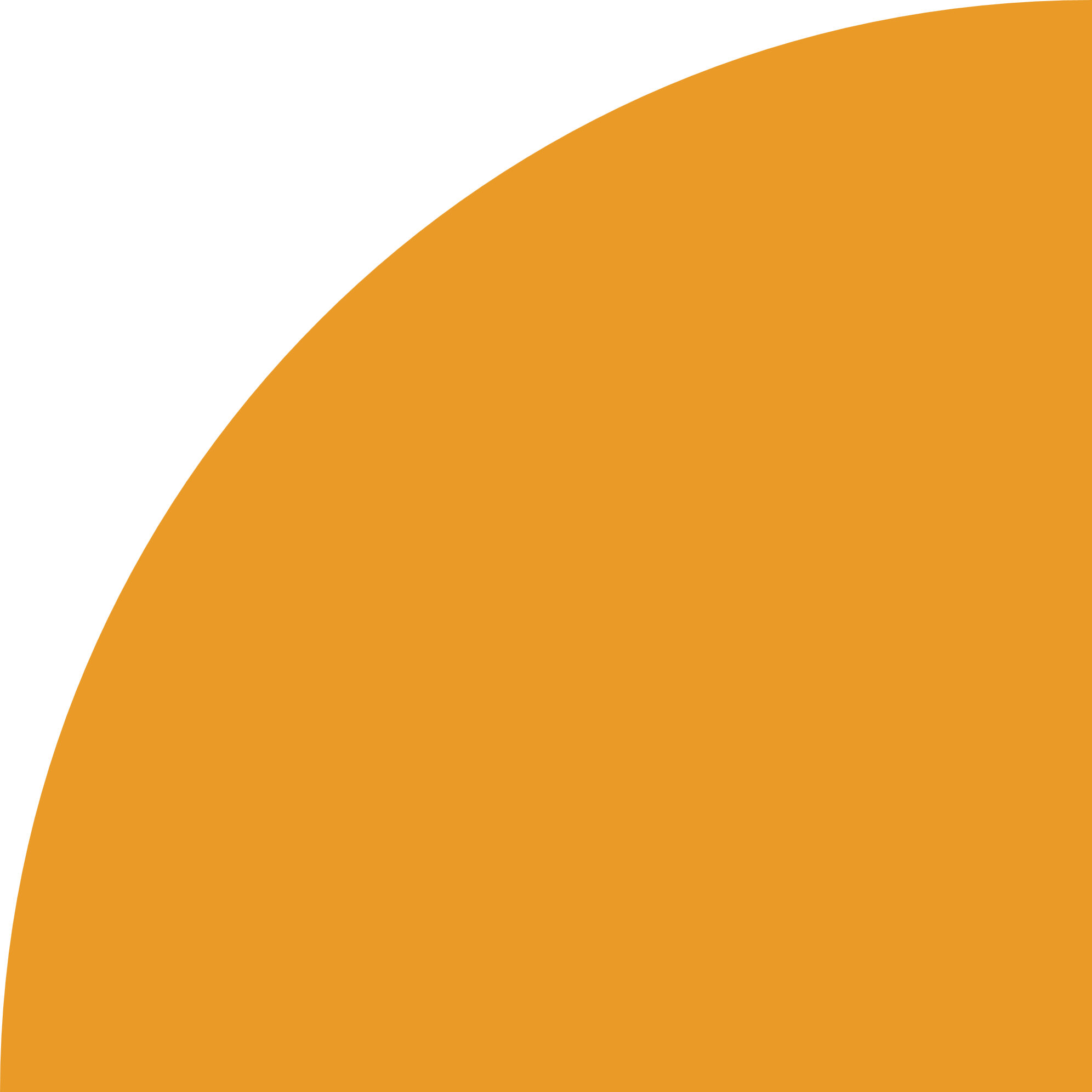 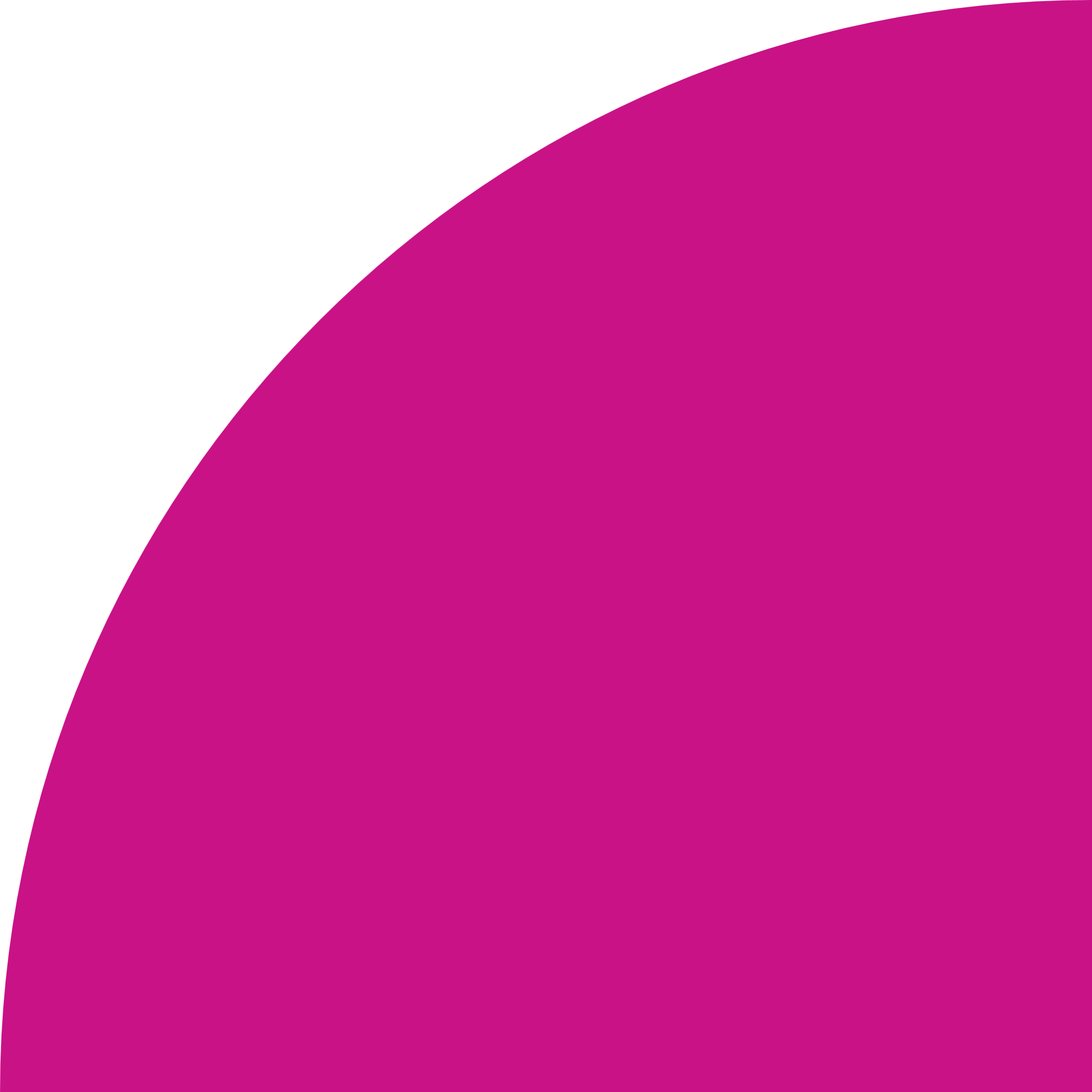 El Vínculo
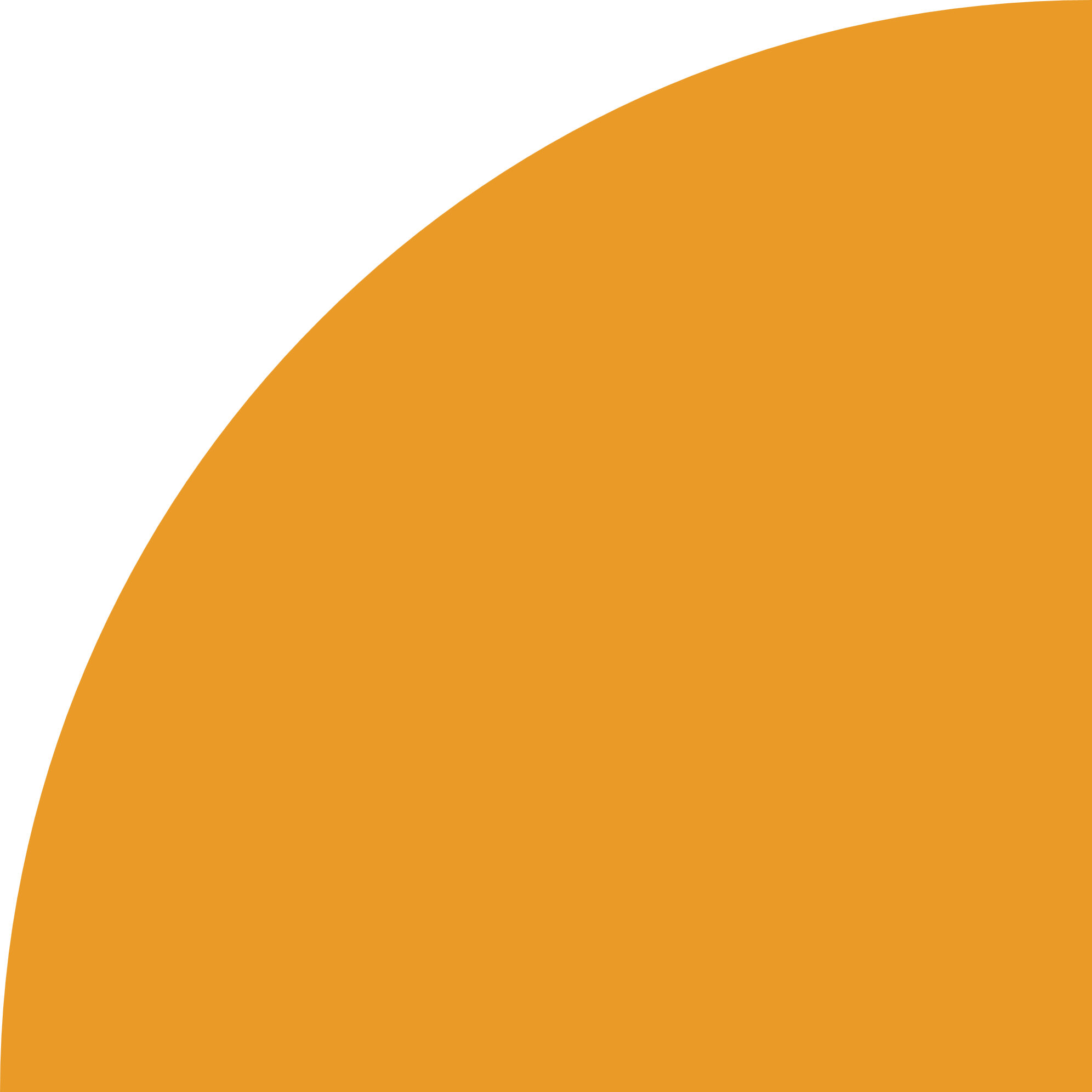 Tipo/Duración
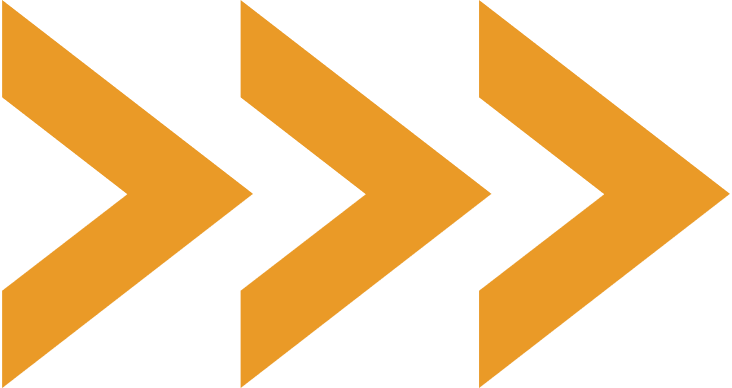 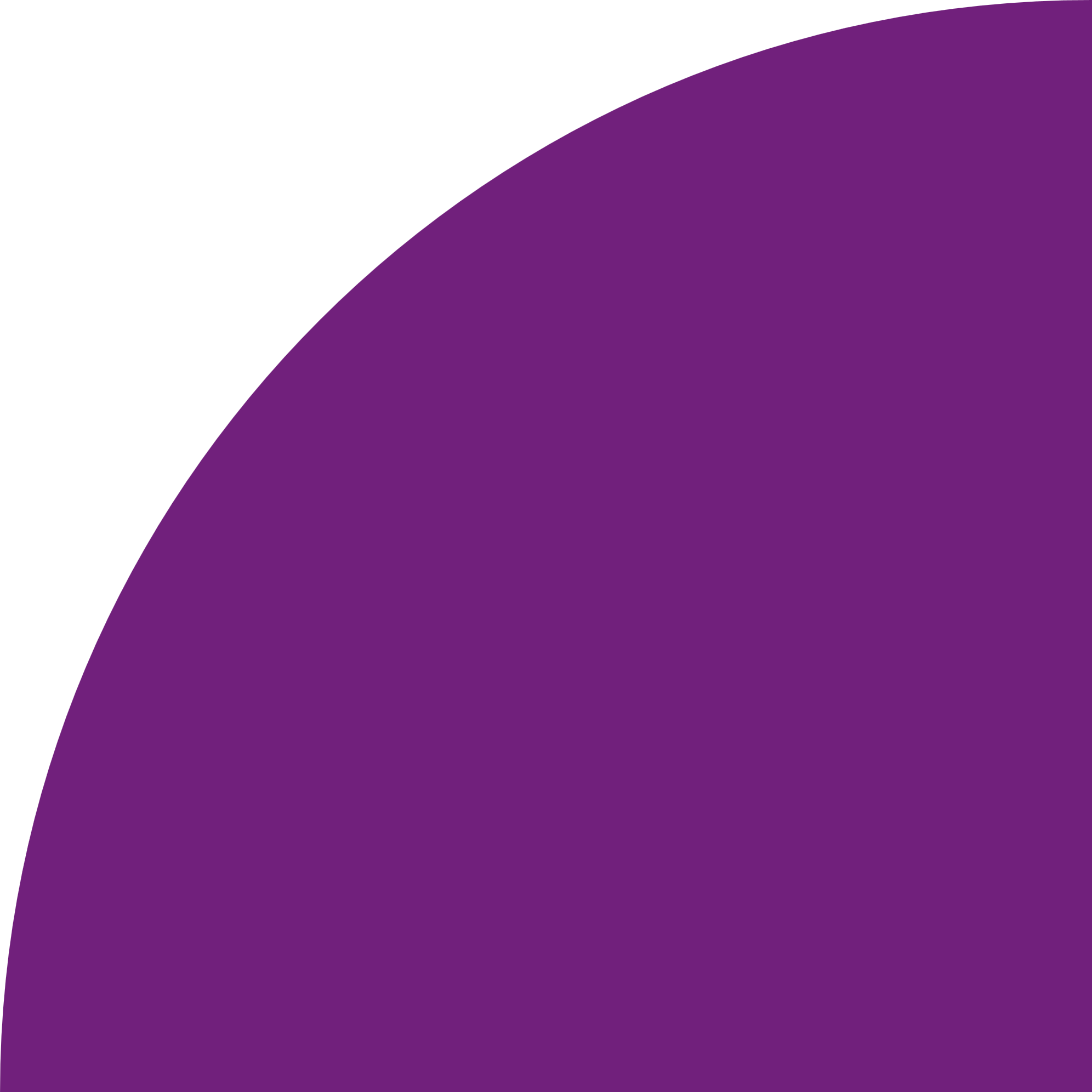 Antecedentes de VG. Denuncias. Medidas
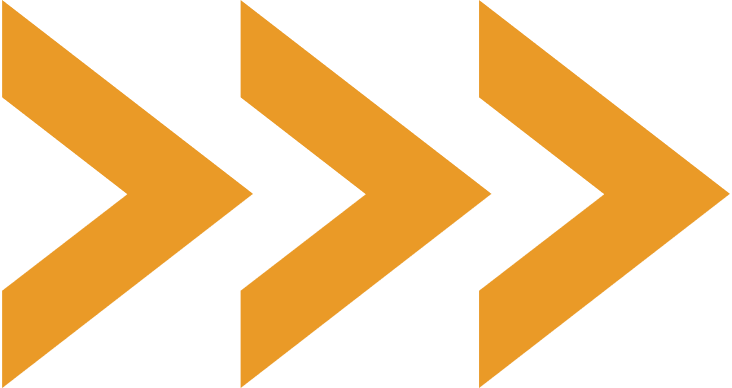 El Hecho
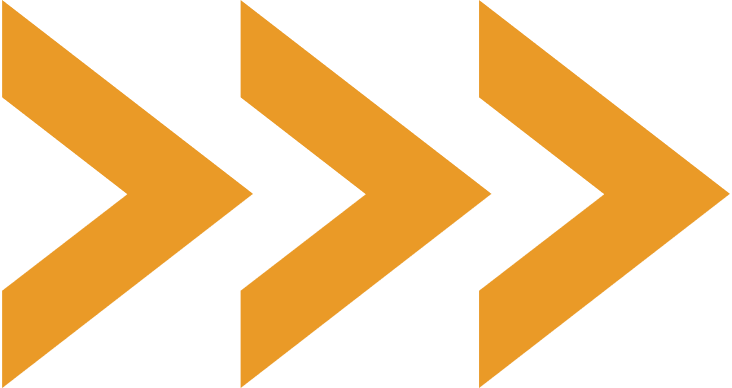 Tipificación/ Datos sumario /Sentencia
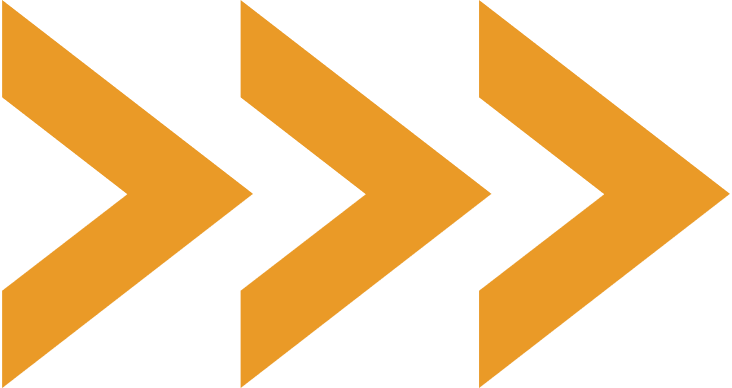 Fechas (Agresión o hecho/ Muerte/ Hallazgo)
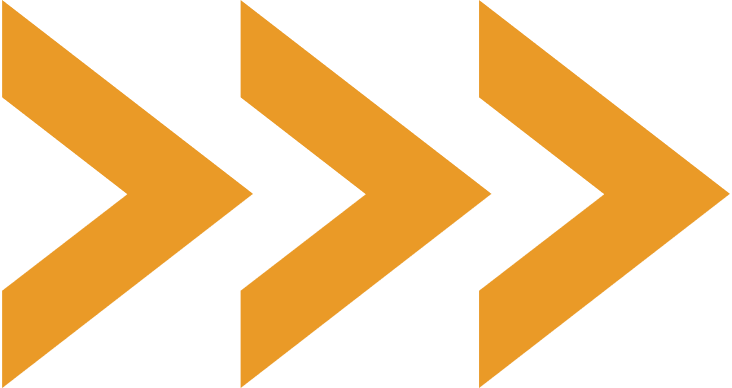 Modalidad/Armas
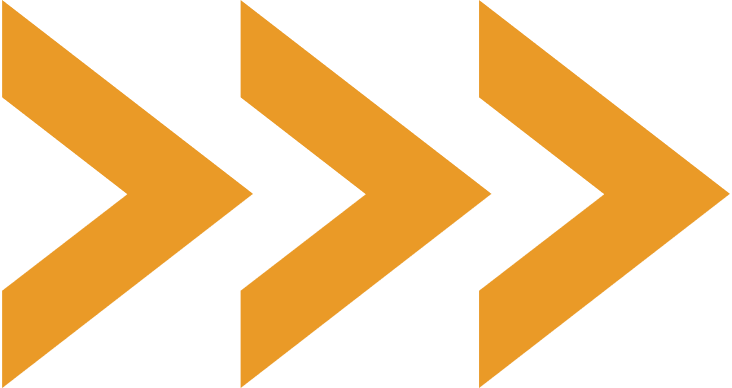 Situación del Agresor
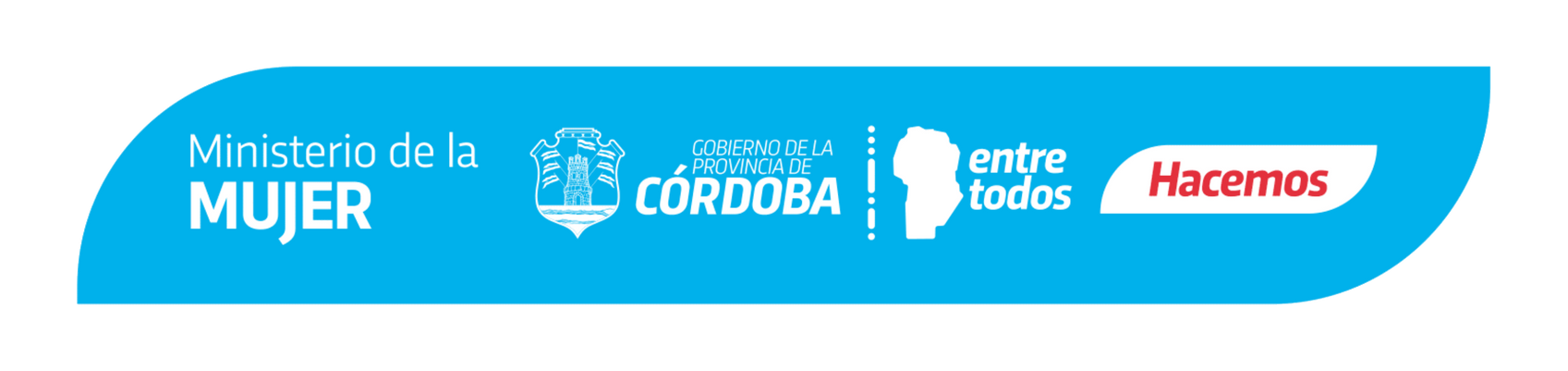 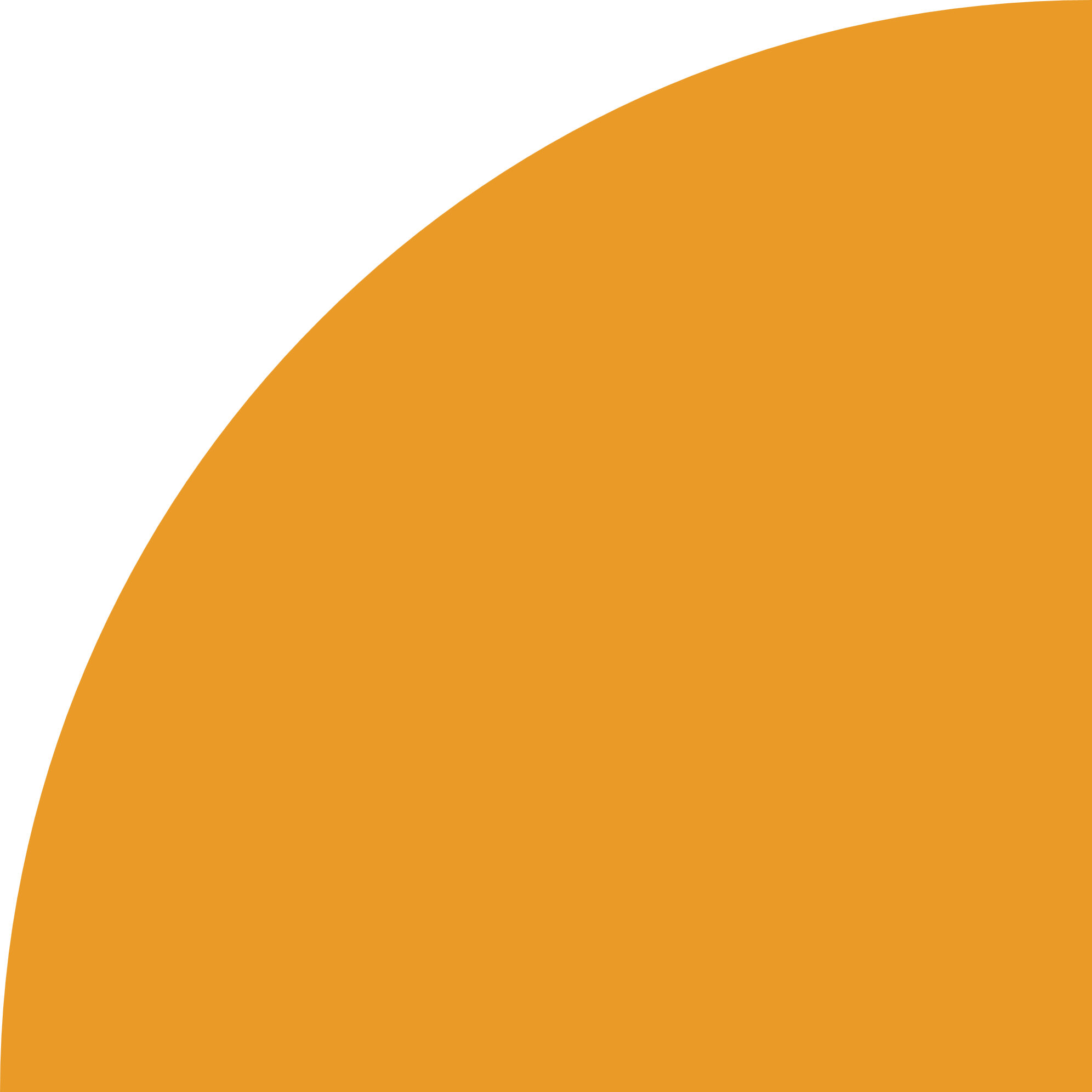 Muertes resultantes de la Violencia Machista
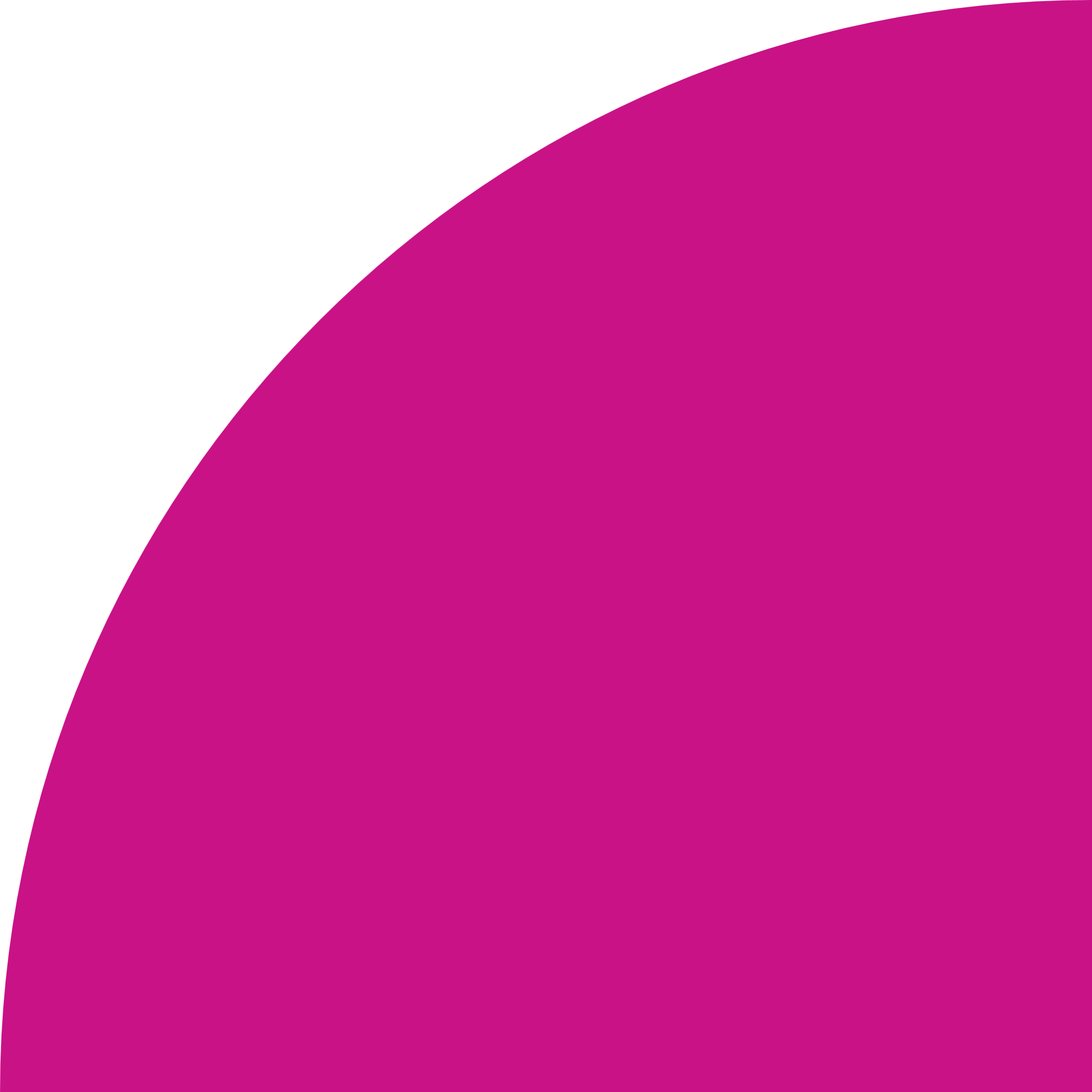 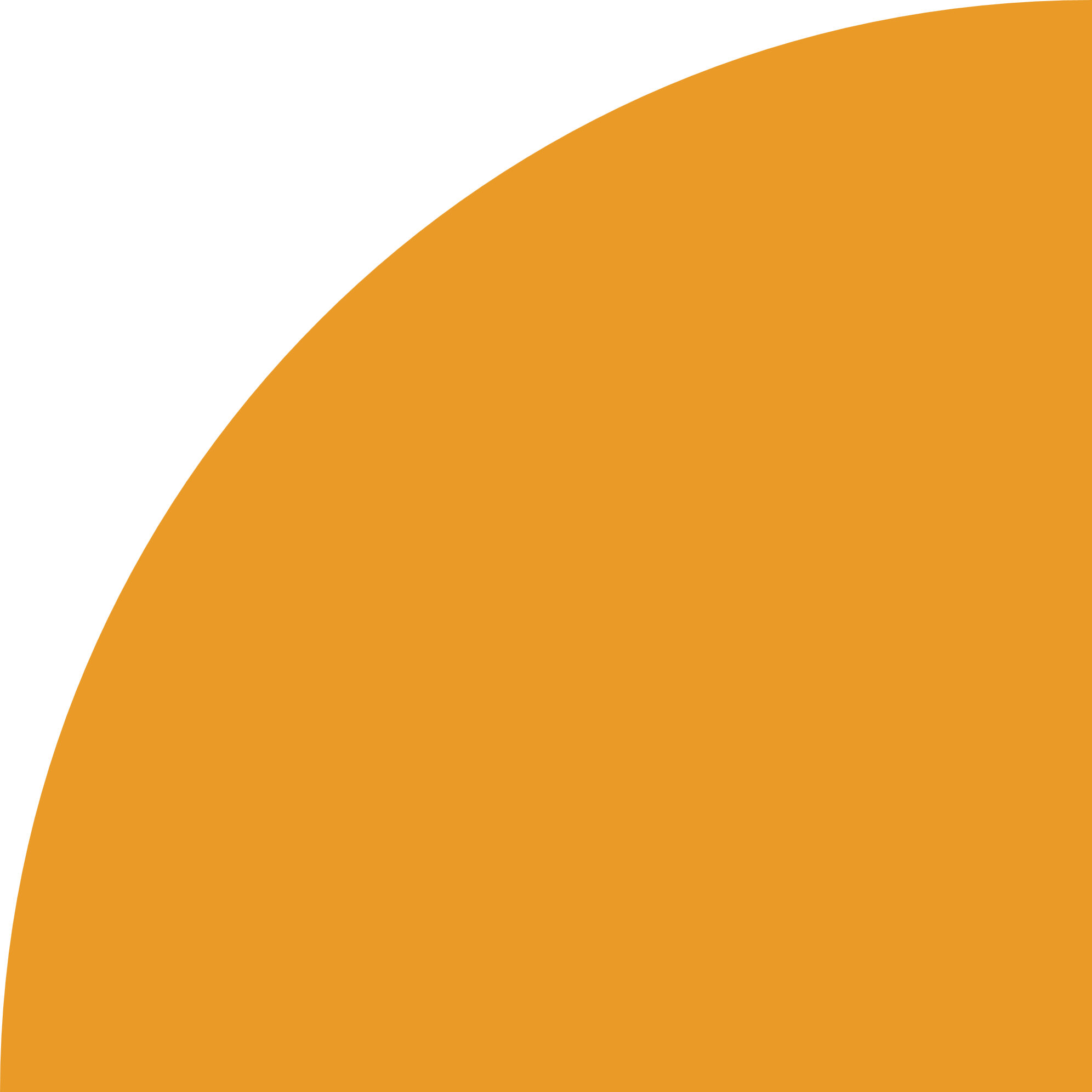 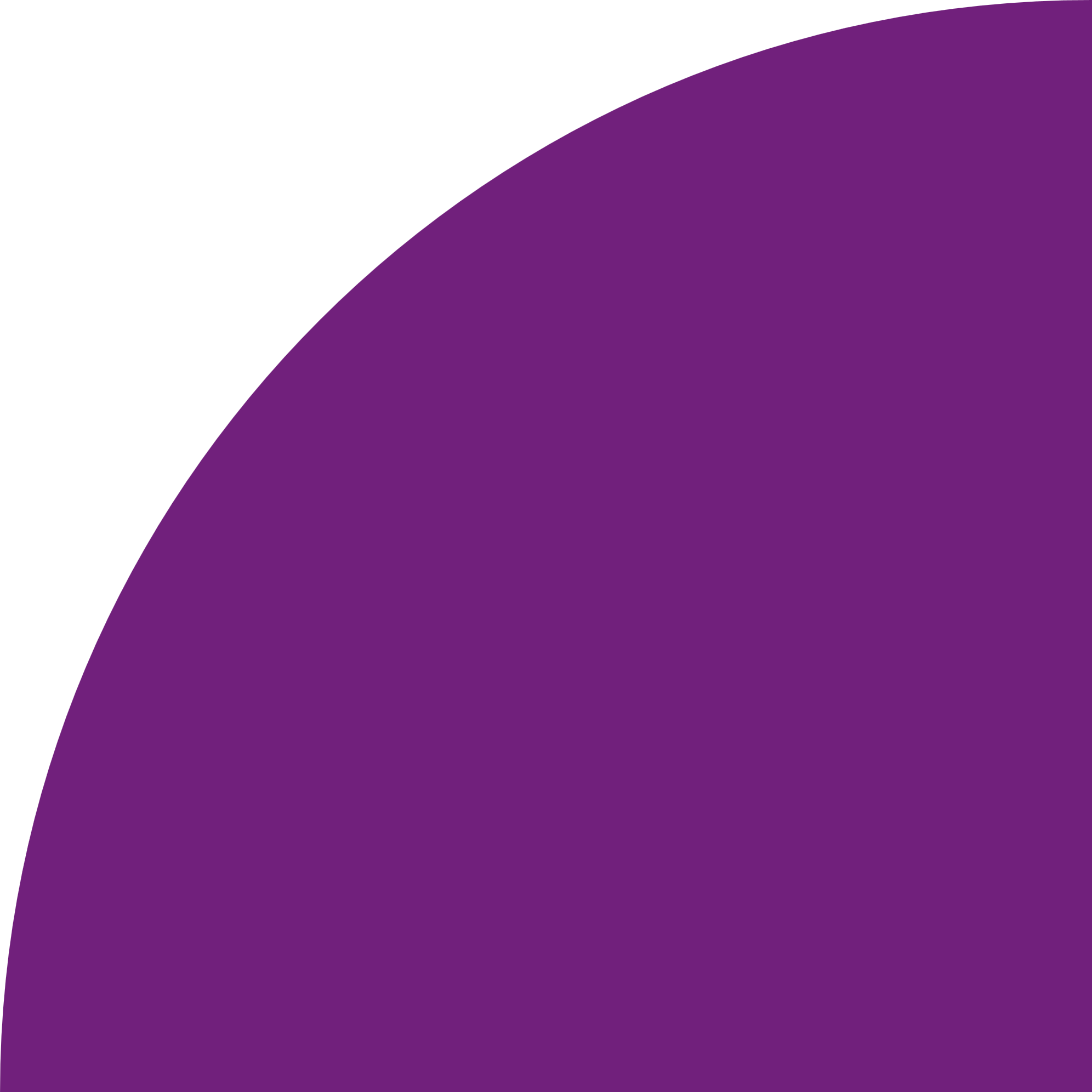 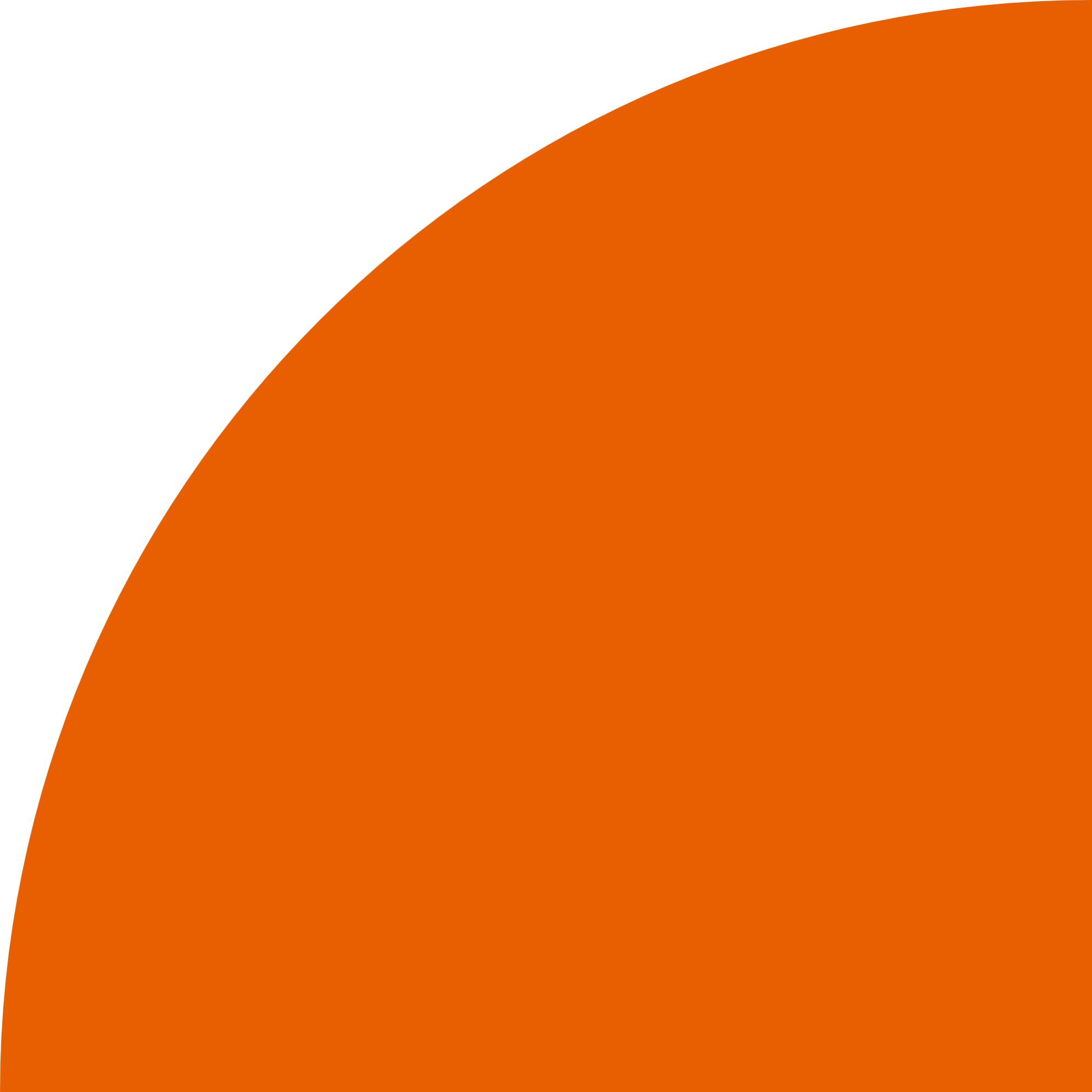 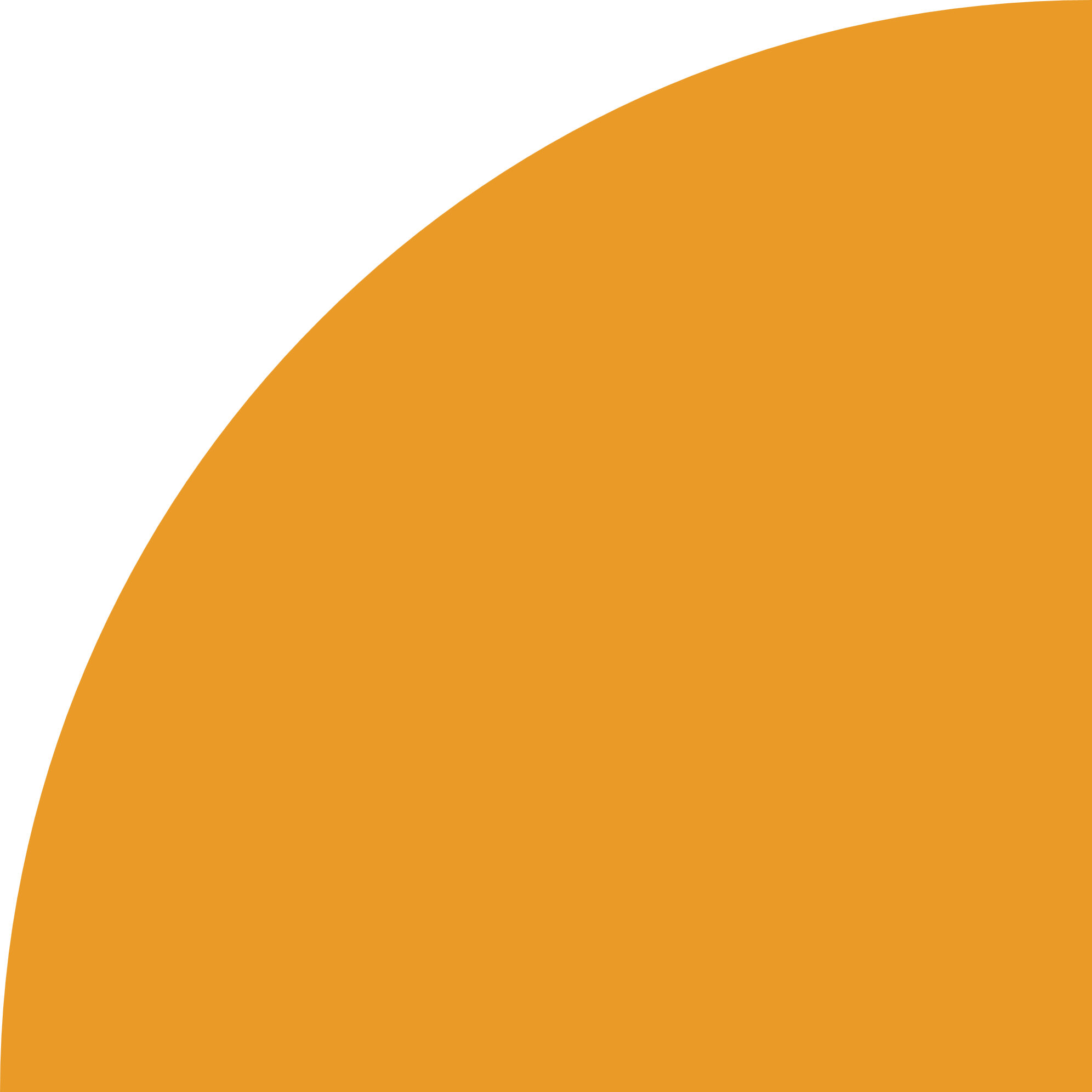 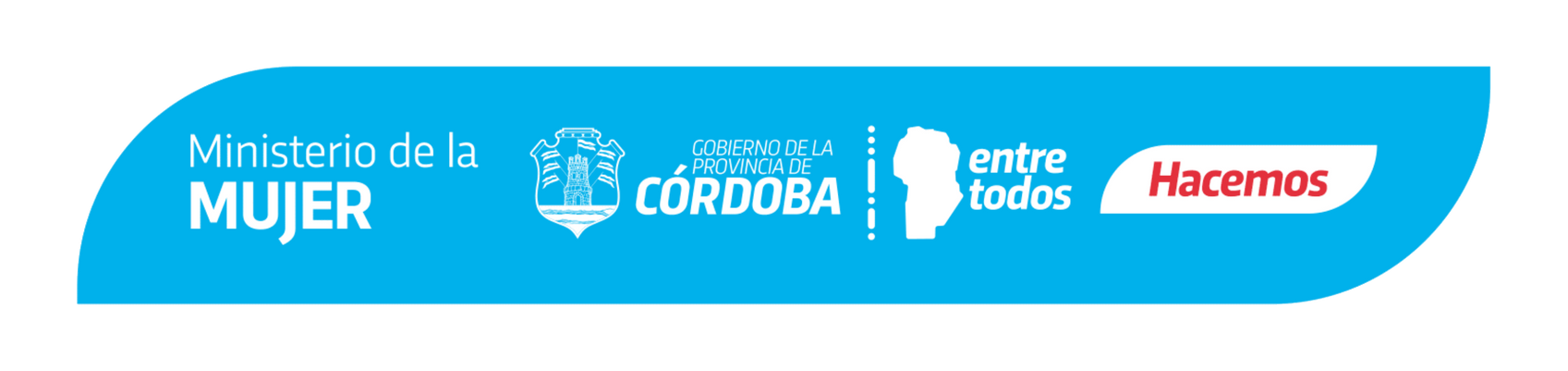 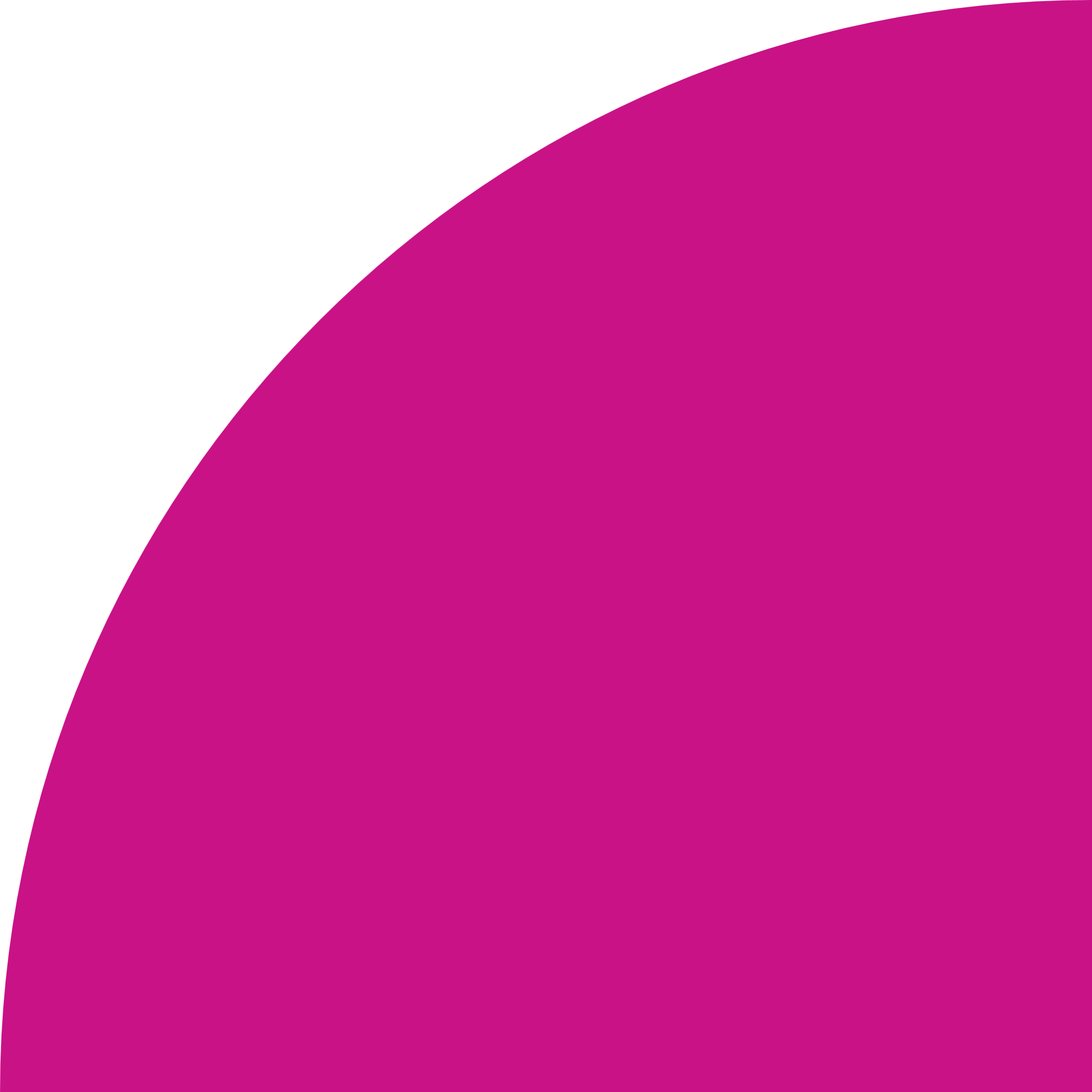 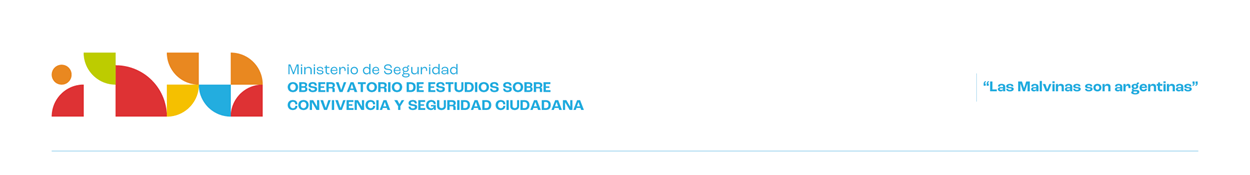 Registro de Femicidios en la provincia de Córdoba